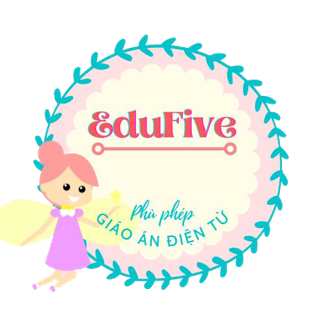 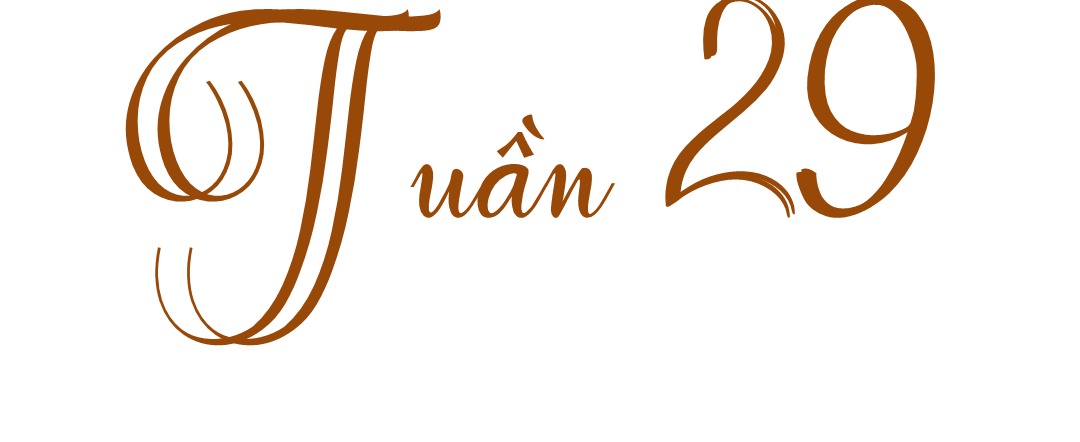 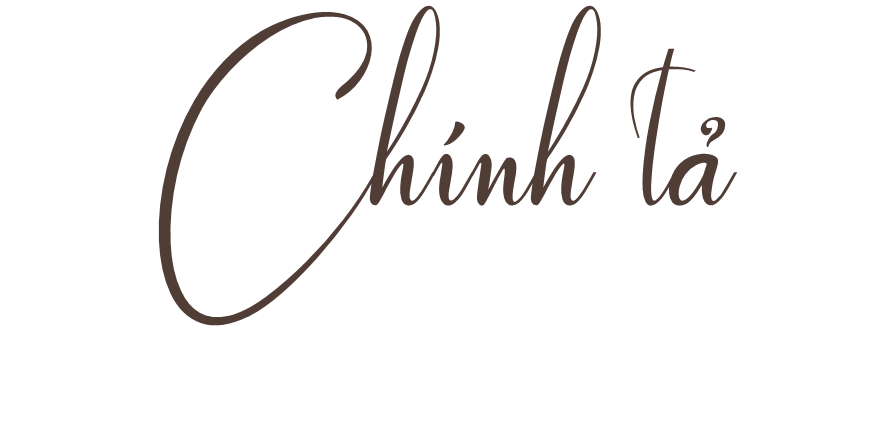 EduFive				EduFive   		EduFive				EduFive			EduFive
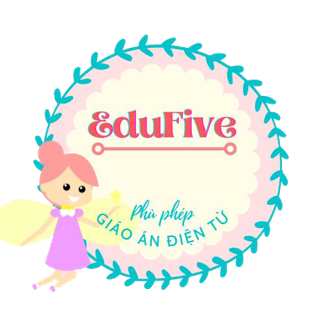 EduFive				EduFive   		EduFive				EduFive			EduFive
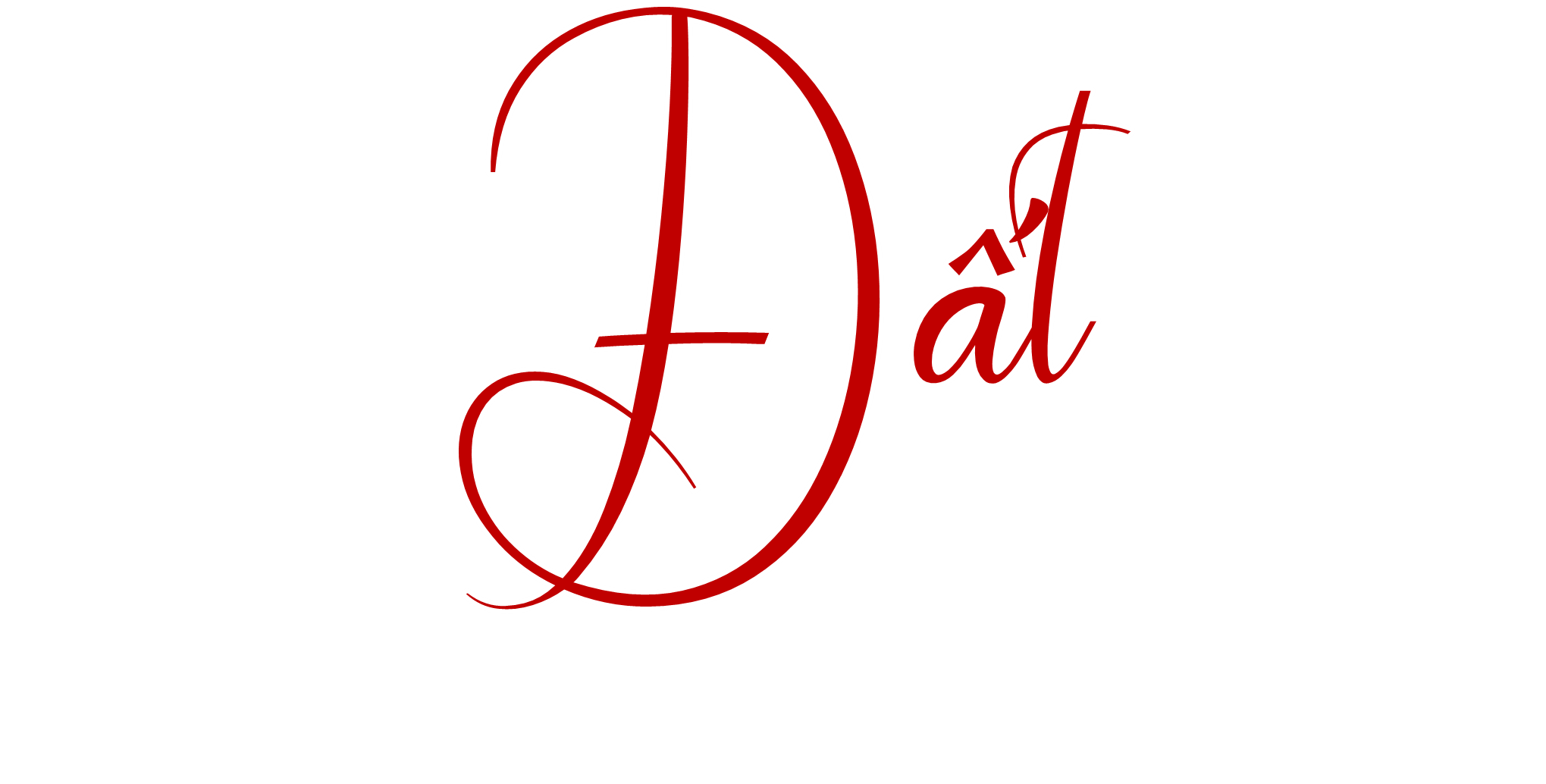 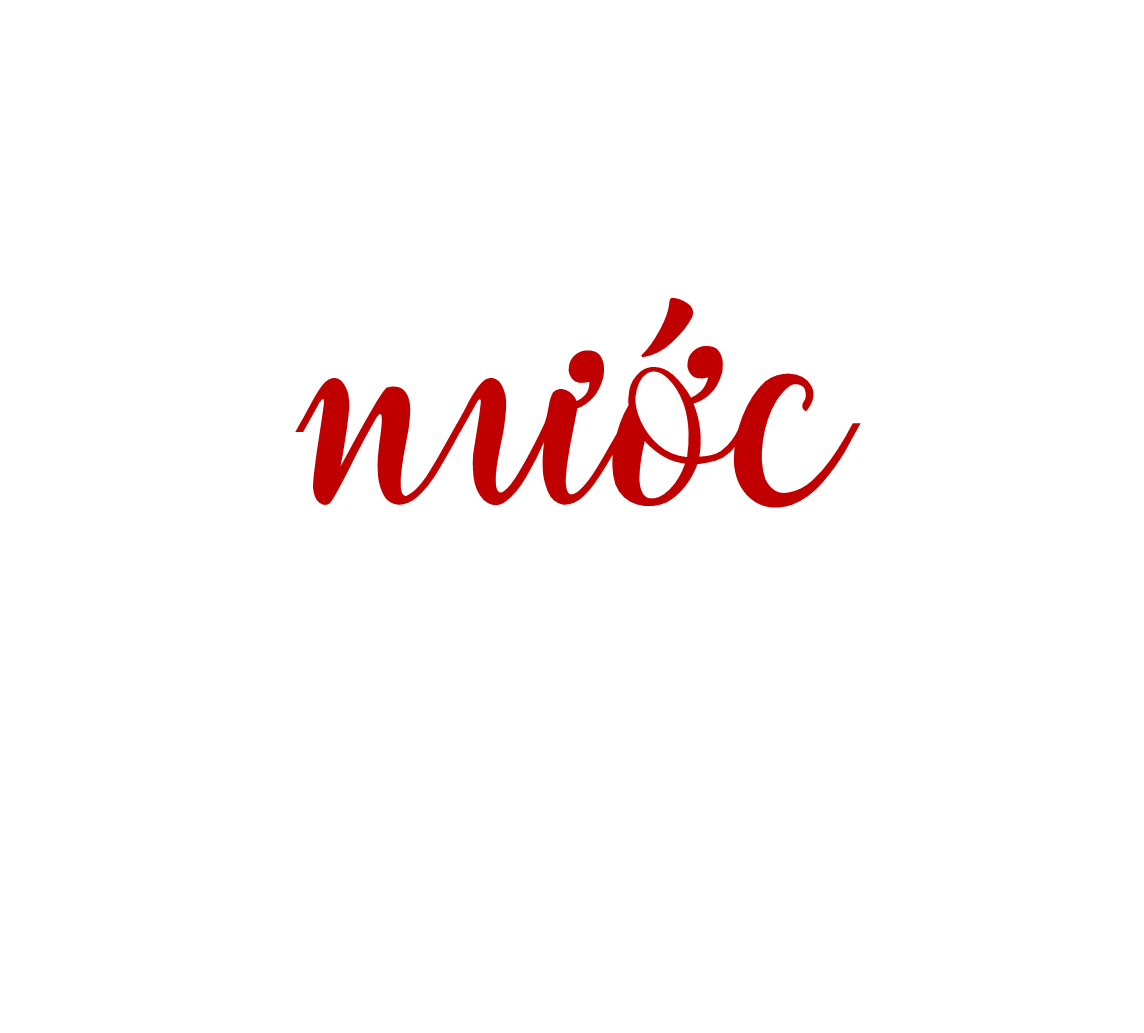 EduFive				EduFive   		EduFive				EduFive			EduFive
EduFive				EduFive   		EduFive				EduFive			EduFive
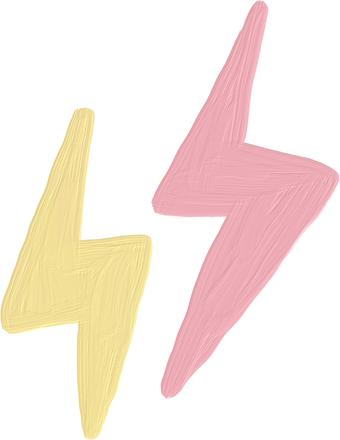 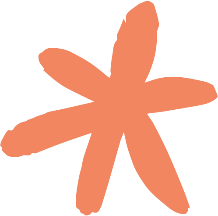 Hoạt động 1
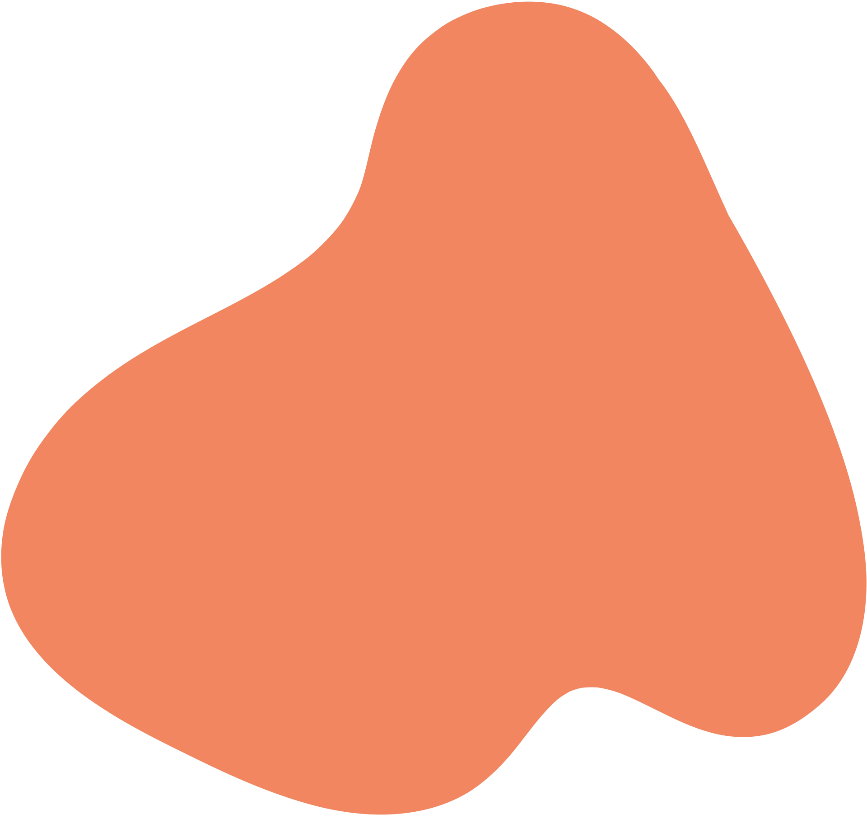 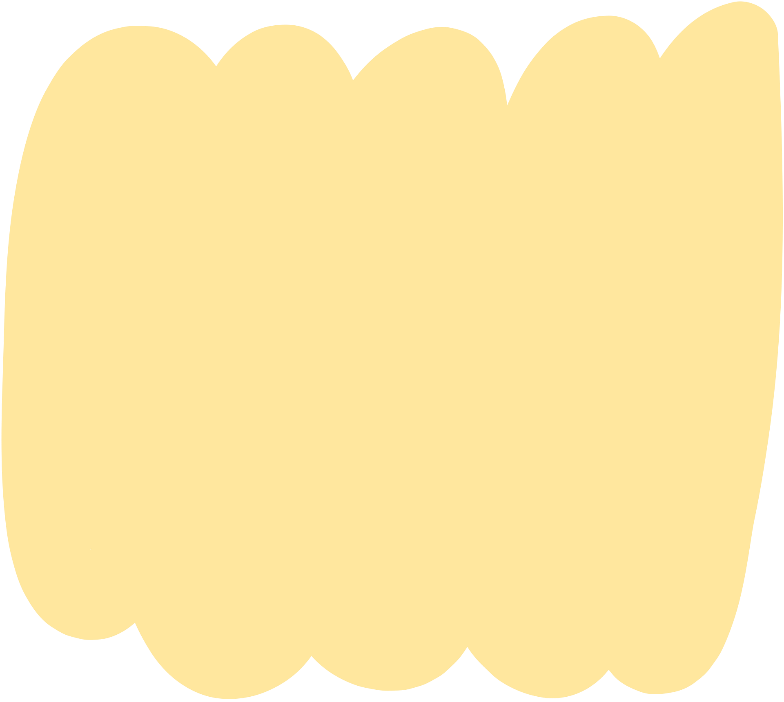 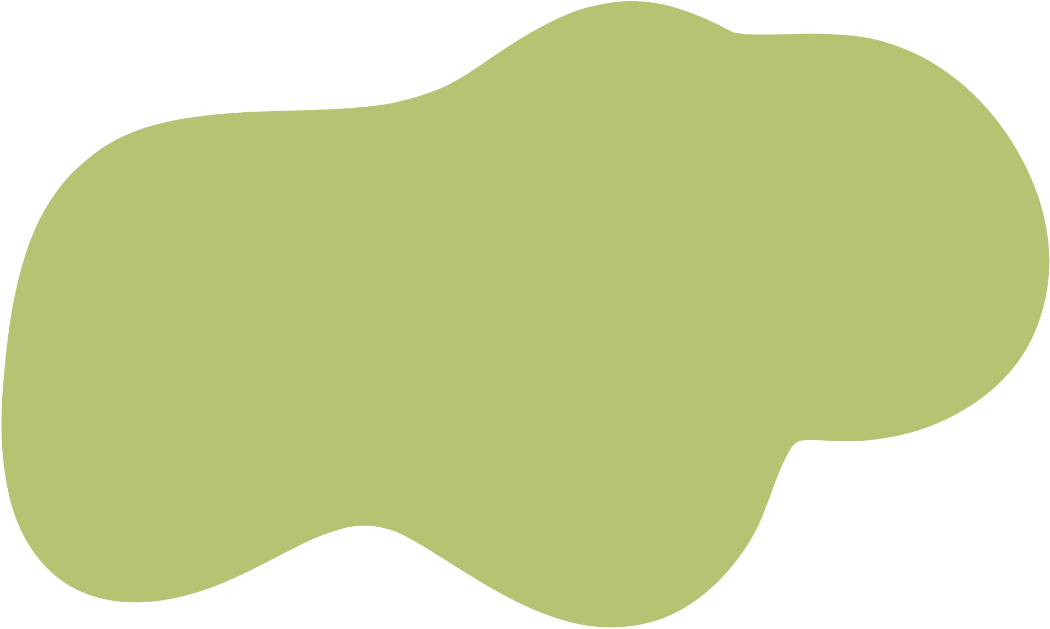 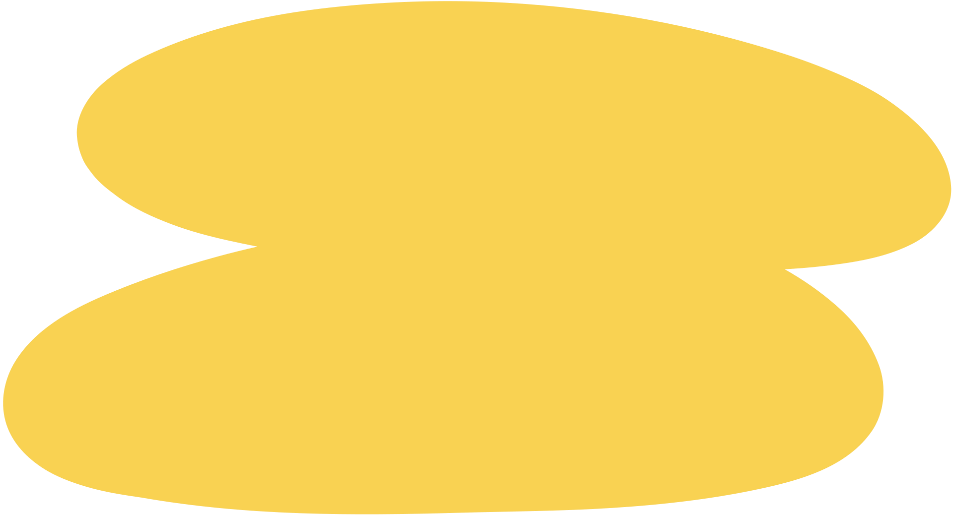 ÔN LẠI BÀI ĐỌC
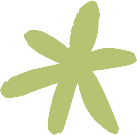 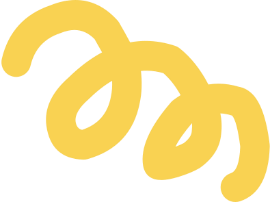 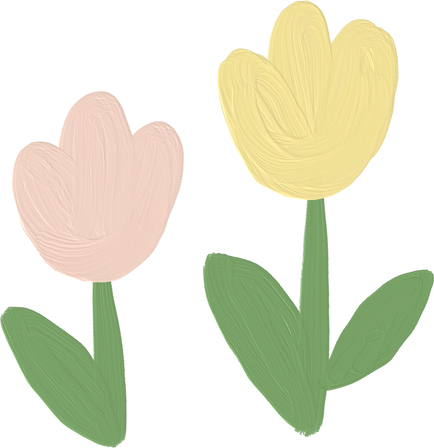 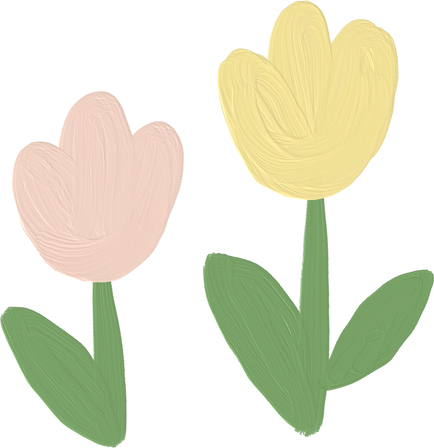 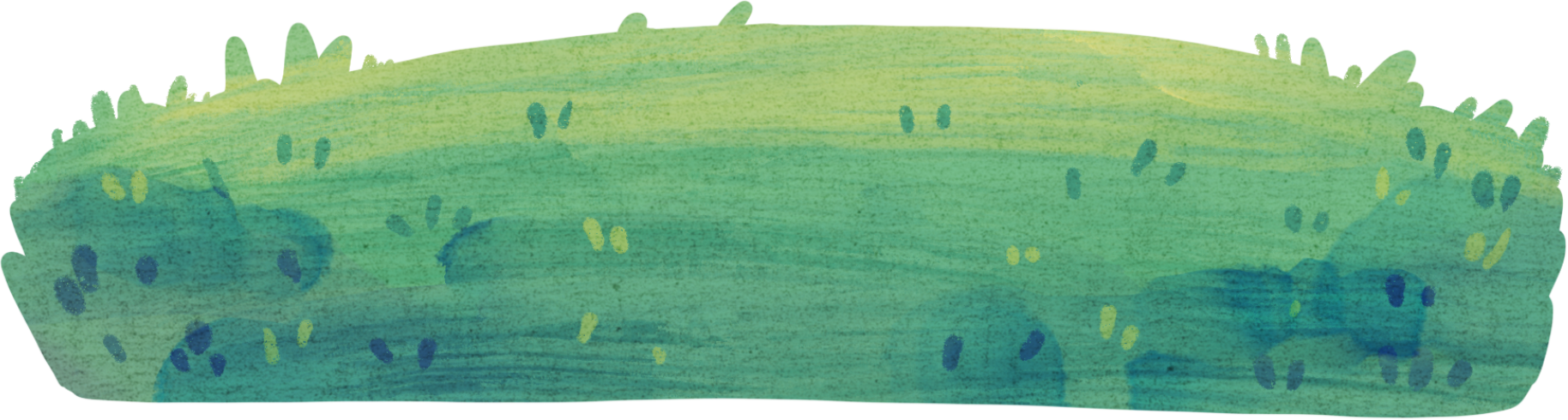 ĐẤT NƯỚC
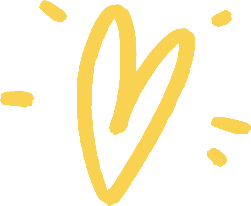 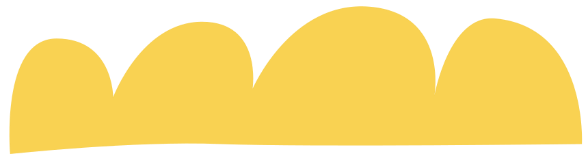 Mùa thu nay khác rồi

Tôi đứng vui nghe giữa núi đồi

Gió thổi rừng tre phấp phới

Trời thu thay áo mới

Trong biếc nói cười thiết tha.
Trời xanh đây là của chúng ta

Núi rừng đây là của chúng ta

Những cánh đồng thơm mát

Những ngả đường bát ngát

Những dòng sông đỏ nặng phù sa.
Week 1
Week 2
Week 3
Week 4
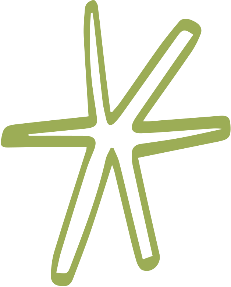 Task Name
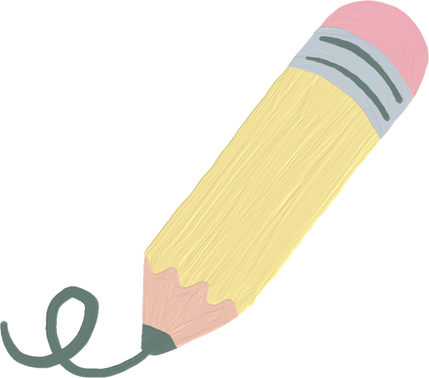 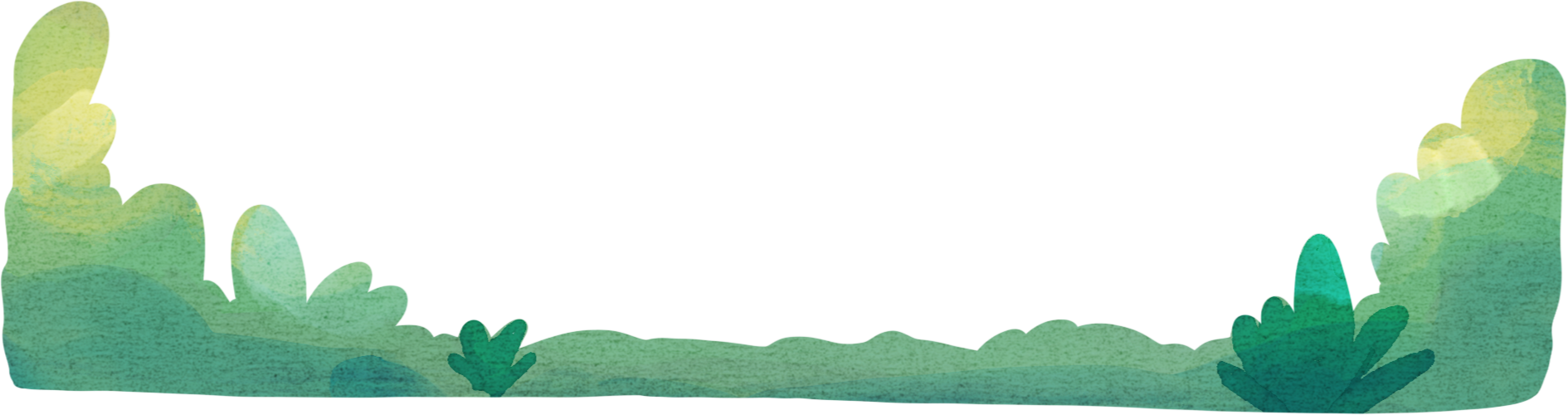 Task Name
Nước chúng ta

Nước những người chưa bao giờ khuất

Đêm đêm rì rầm trong tiếng đất

Những buổi ngày xưa vọng nói về.
Task Name
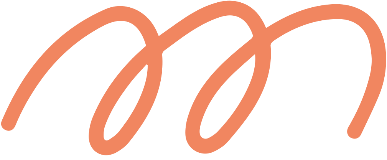 ĐẤT NƯỚC
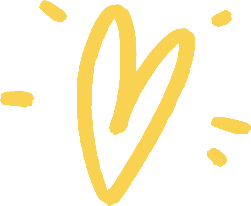 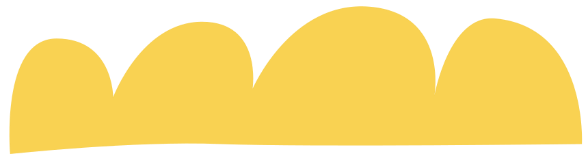 Trời xanh đây là của chúng ta

Núi rừng đây là của chúng ta

Những cánh đồng thơm mát

Những ngả đường bát ngát

Những dòng sông đỏ nặng phù sa.
Mùa thu nay khác rồi

Tôi đứng vui nghe giữa núi đồi

Gió thổi rừng tre phấp phới

Trời thu thay áo mới

Trong biếc nói cười thiết tha.
Week 1
Week 2
Week 3
Week 4
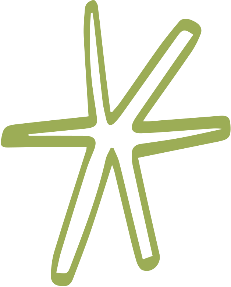 Task Name
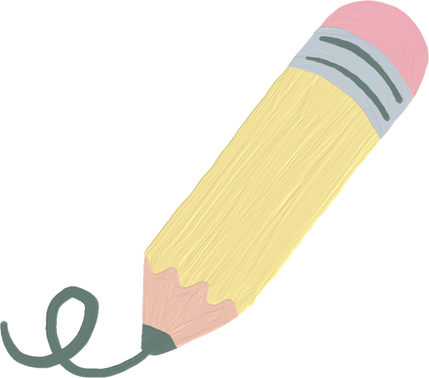 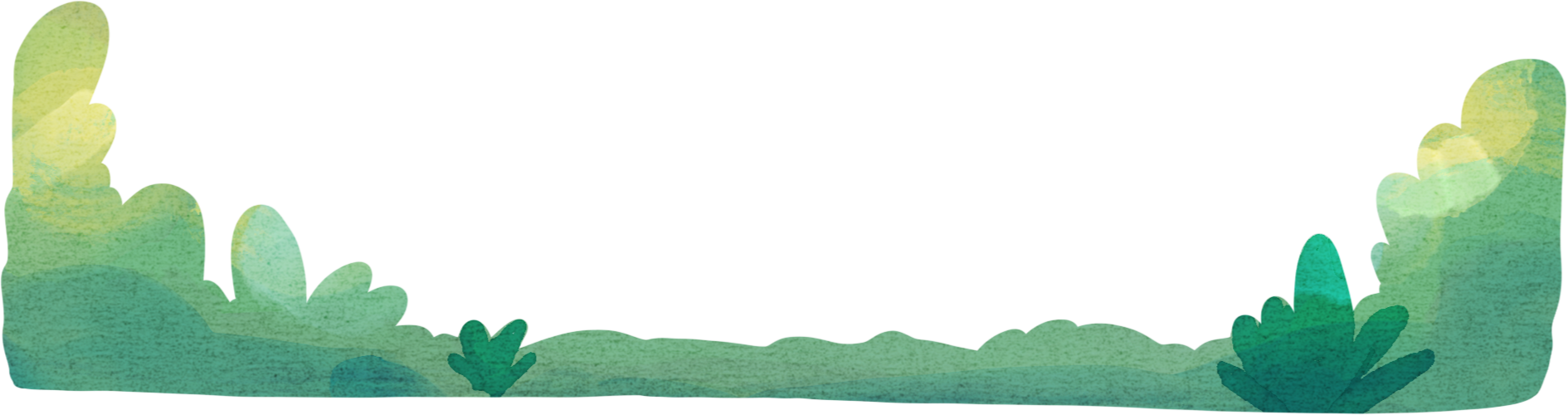 Task Name
Nước chúng ta

Nước những người chưa bao giờ khuất

Đêm đêm rì rầm trong tiếng đất

Những buổi ngày xưa vọng nói về.
Task Name
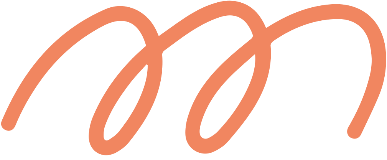 ĐẤT NƯỚC
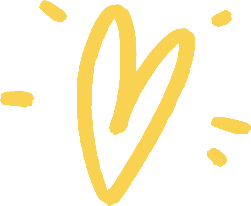 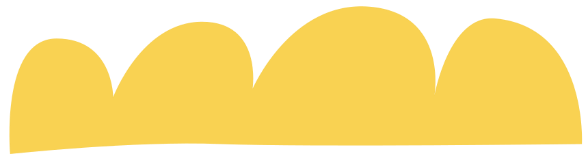 Trời xanh đây là của chúng ta

Núi rừng đây là của chúng ta

Những cánh đồng thơm mát

Những ngả đường bát ngát

Những dòng sông đỏ nặng phù sa.
Mùa thu nay khác rồi

Tôi đứng vui nghe giữa núi đồi

Gió thổi rừng tre phấp phới

Trời thu thay áo mới

Trong biếc nói cười thiết tha.
Week 1
Week 2
Week 3
Week 4
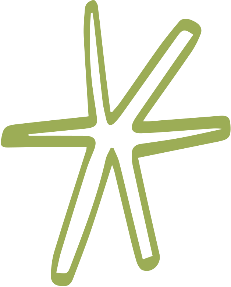 Task Name
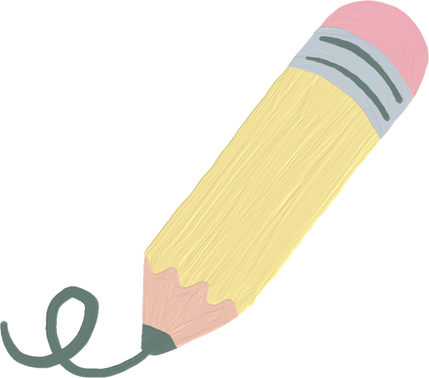 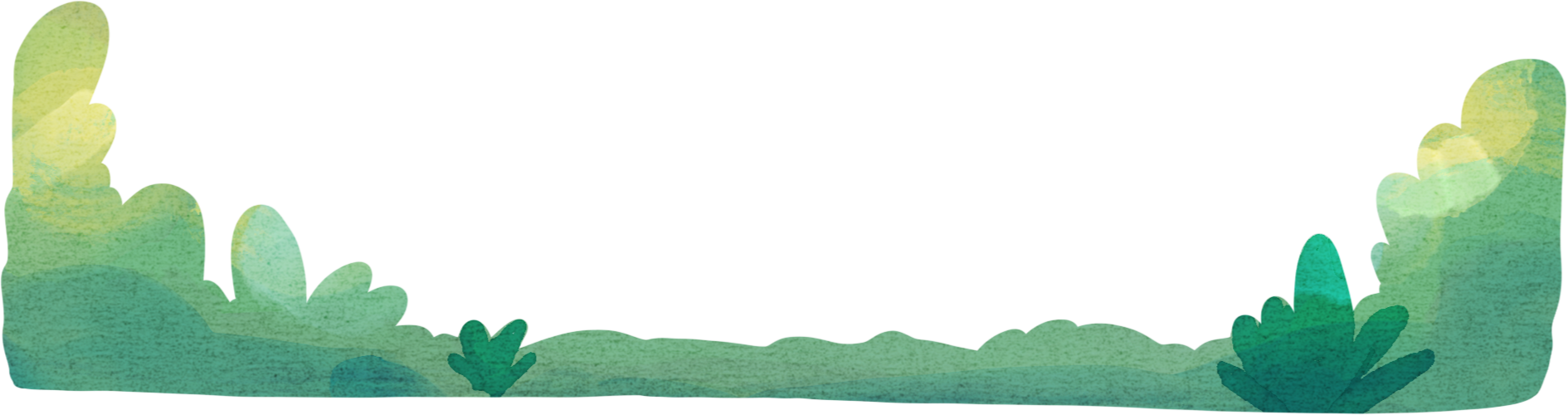 Task Name
Nước chúng ta

Nước những người chưa bao giờ khuất

Đêm đêm rì rầm trong tiếng đất

Những buổi ngày xưa vọng nói về.
Task Name
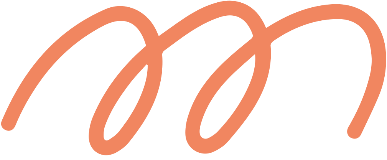 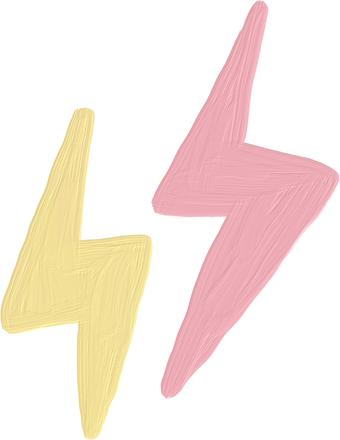 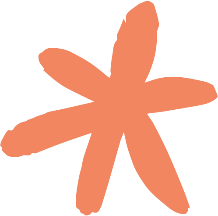 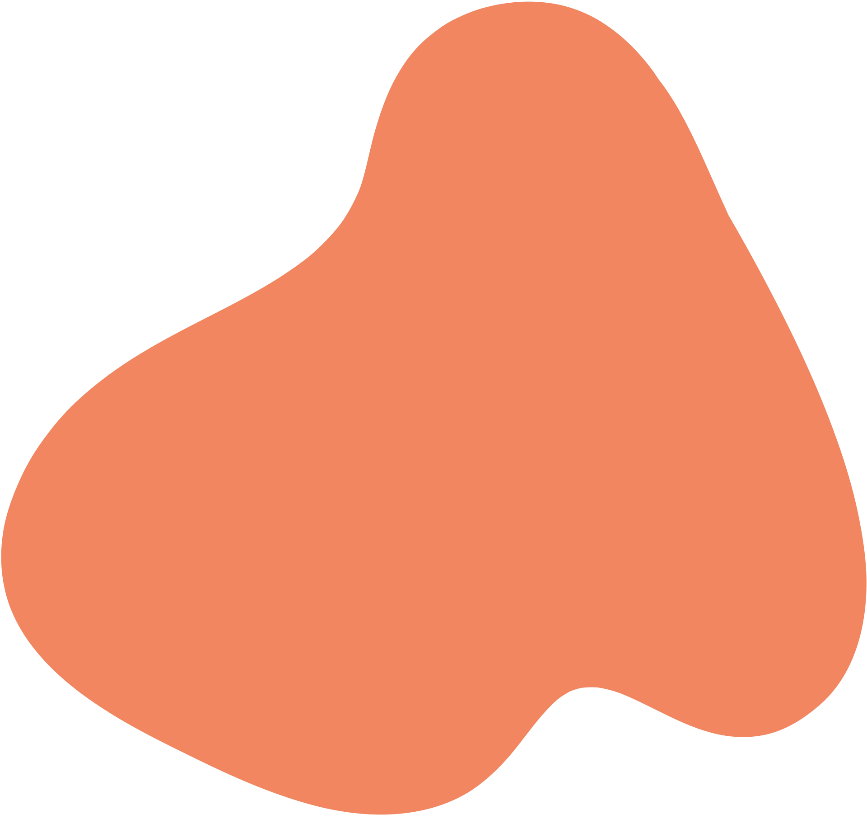 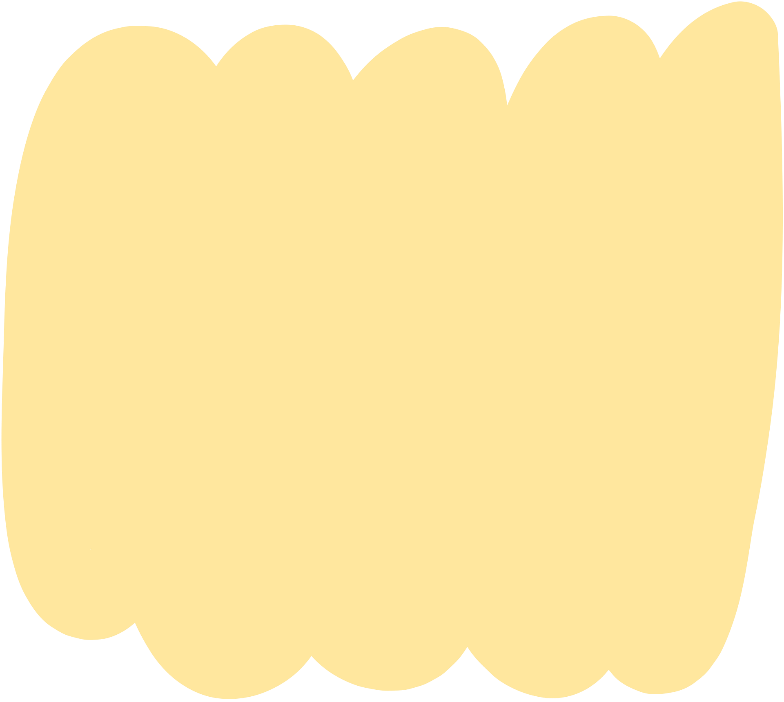 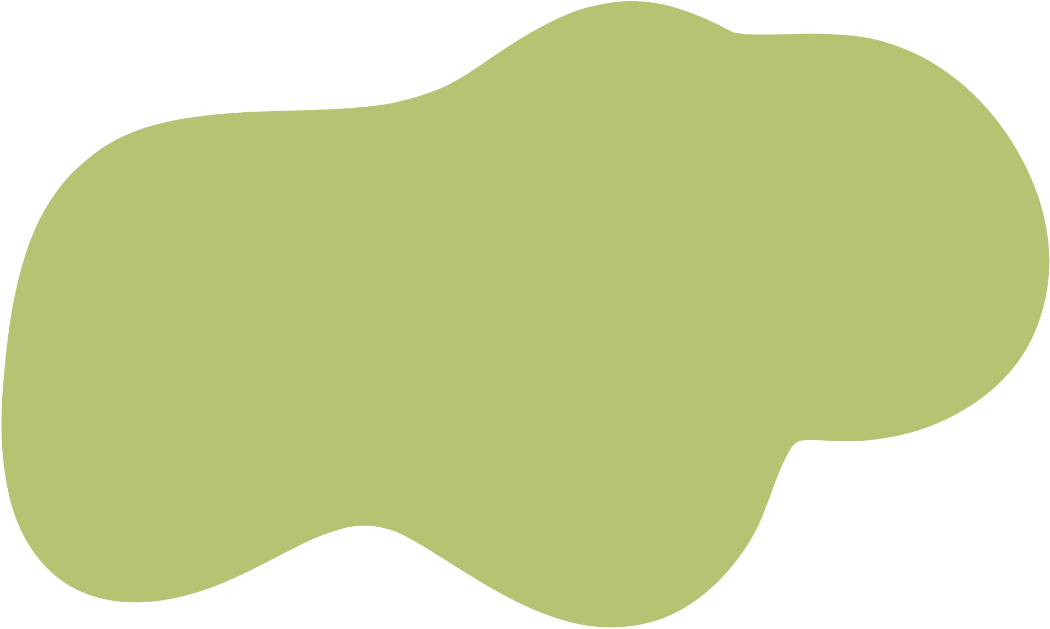 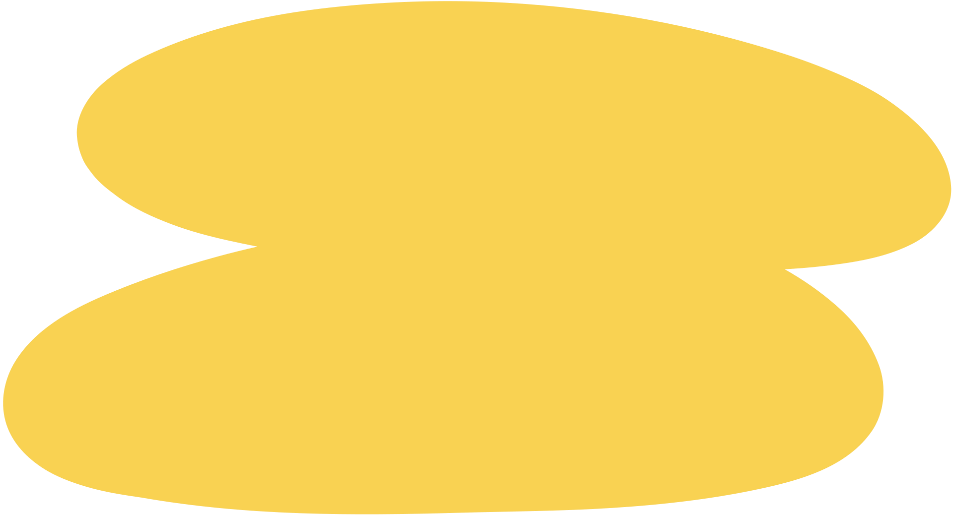 LUYỆN VIẾT TỪ KHÓ
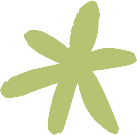 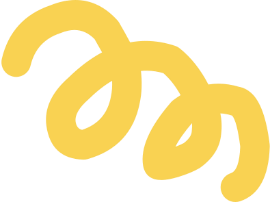 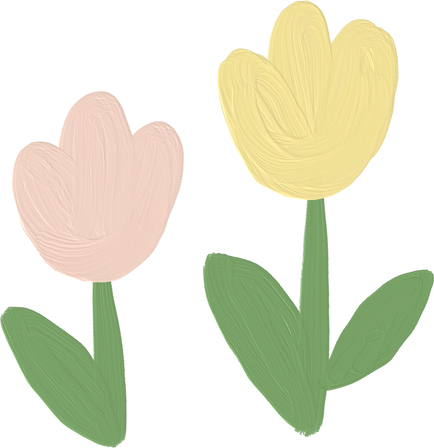 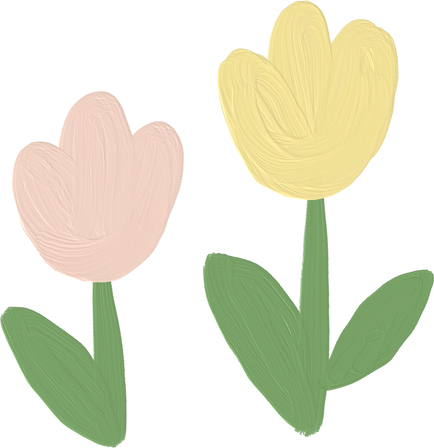 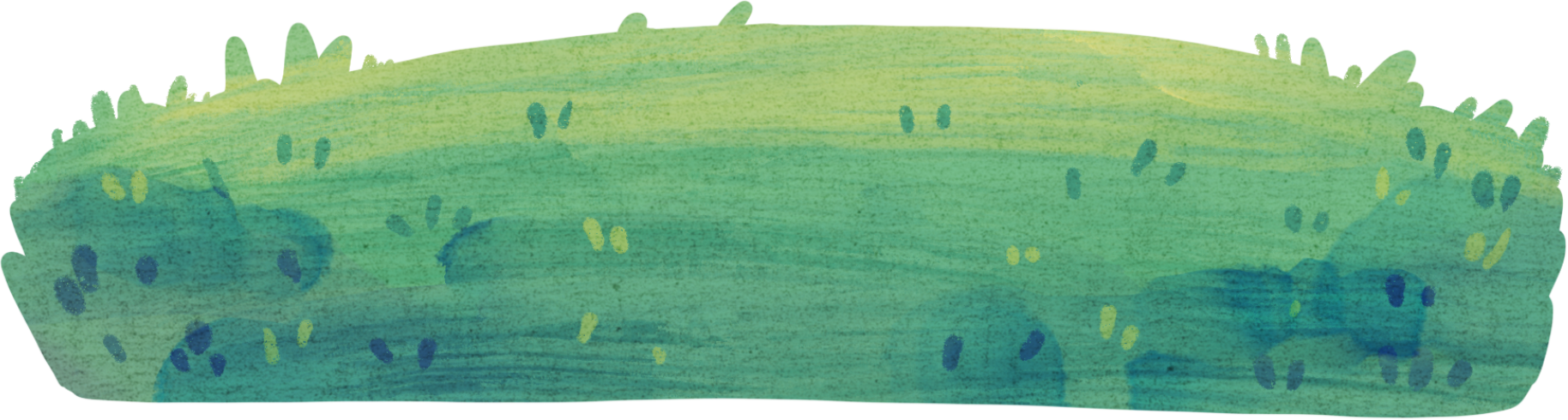 LUYỆN VIẾT TỪ KHÓ
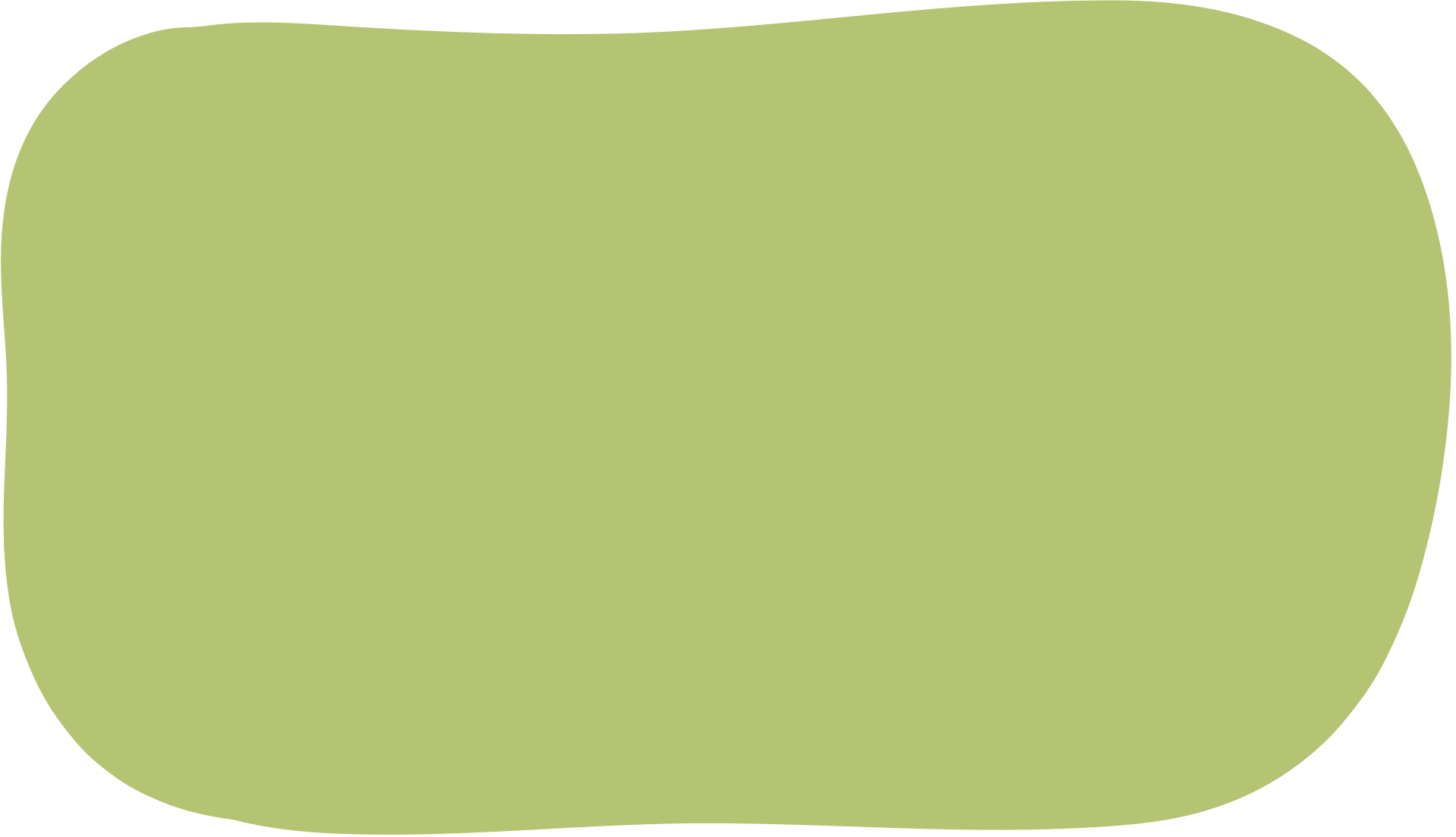 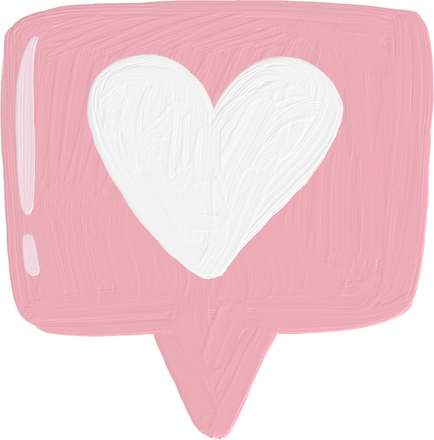 phấp phới
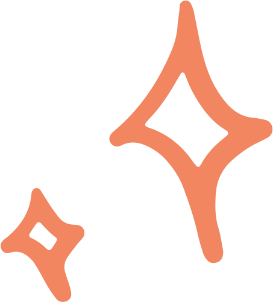 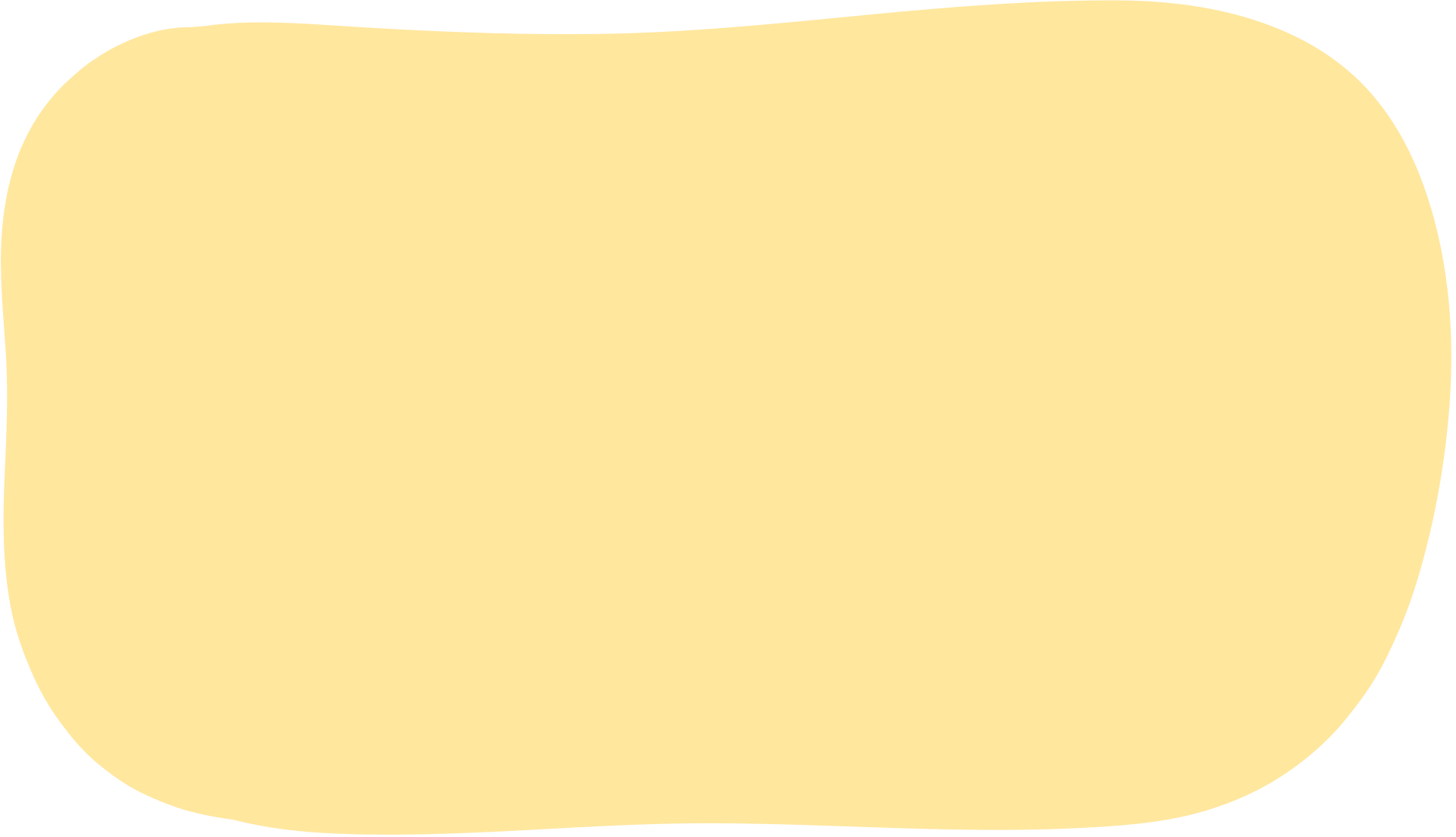 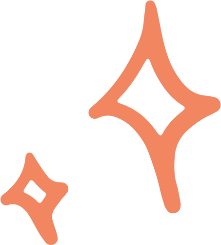 biếc
khuất
ngả đường
rì rầm
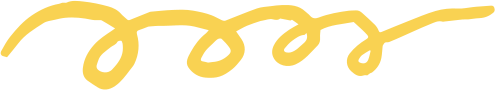 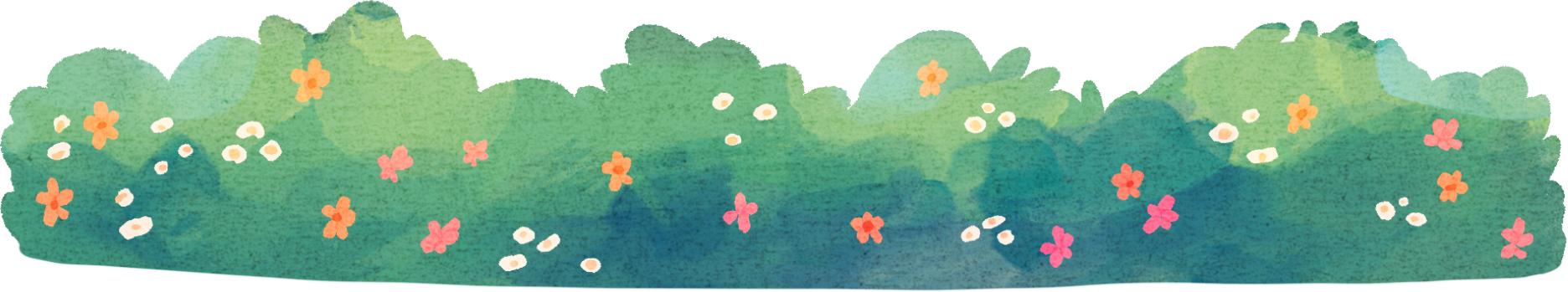 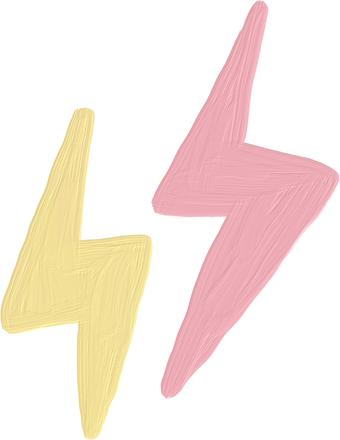 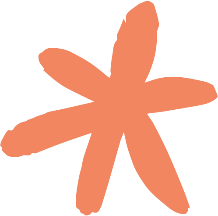 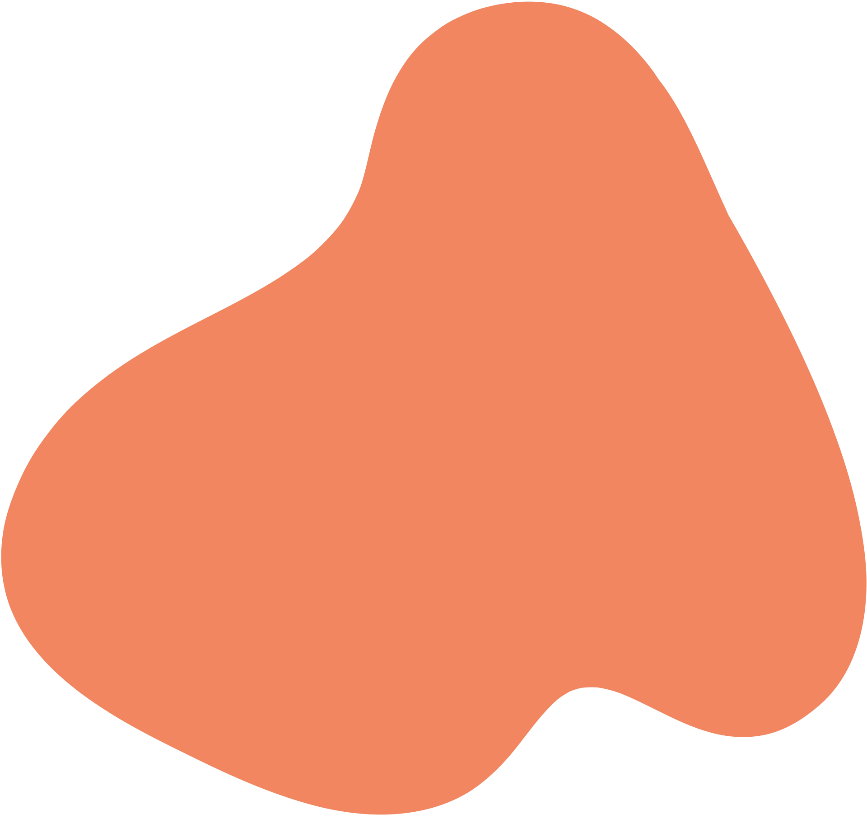 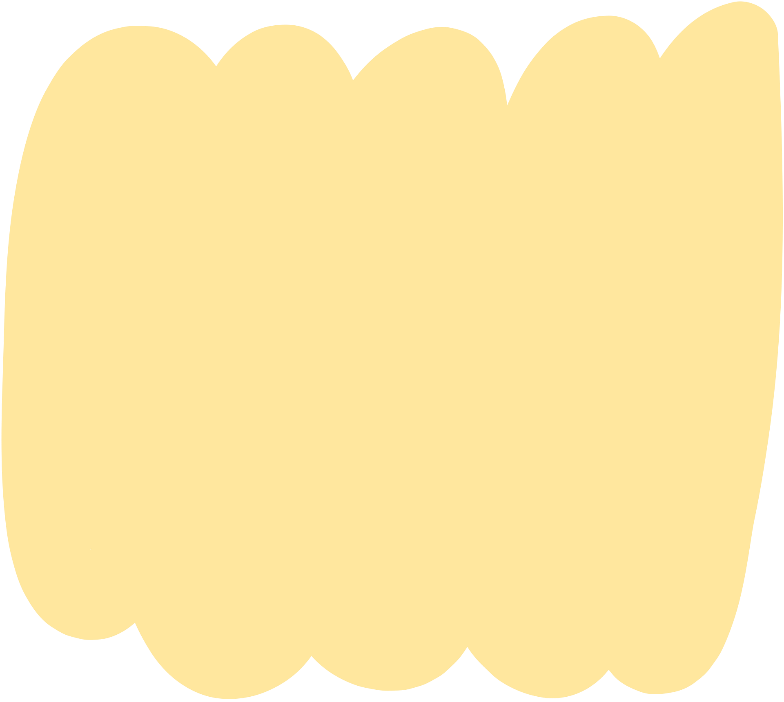 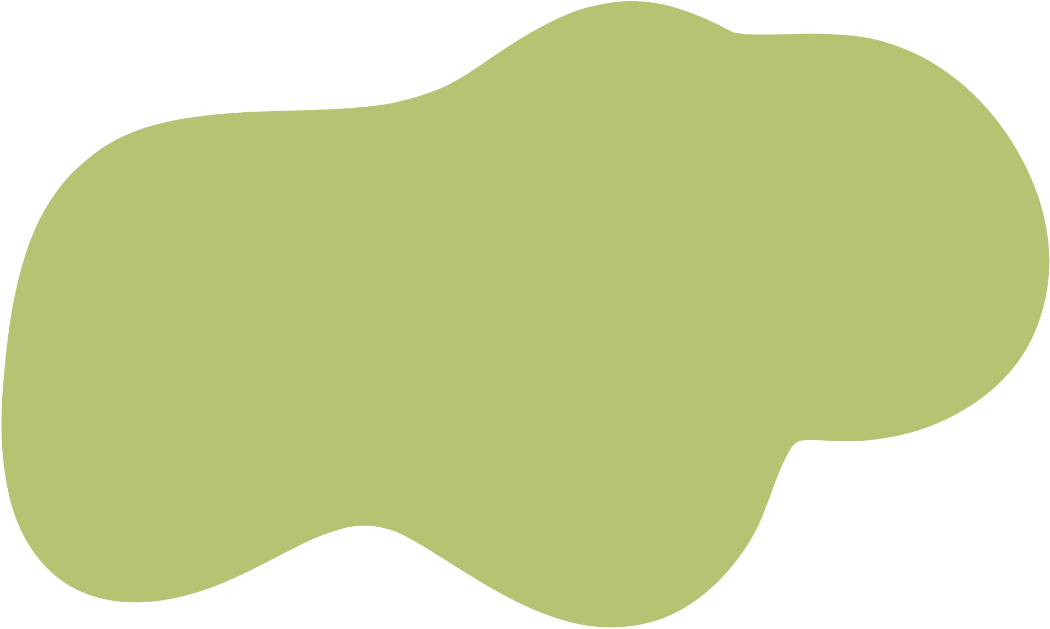 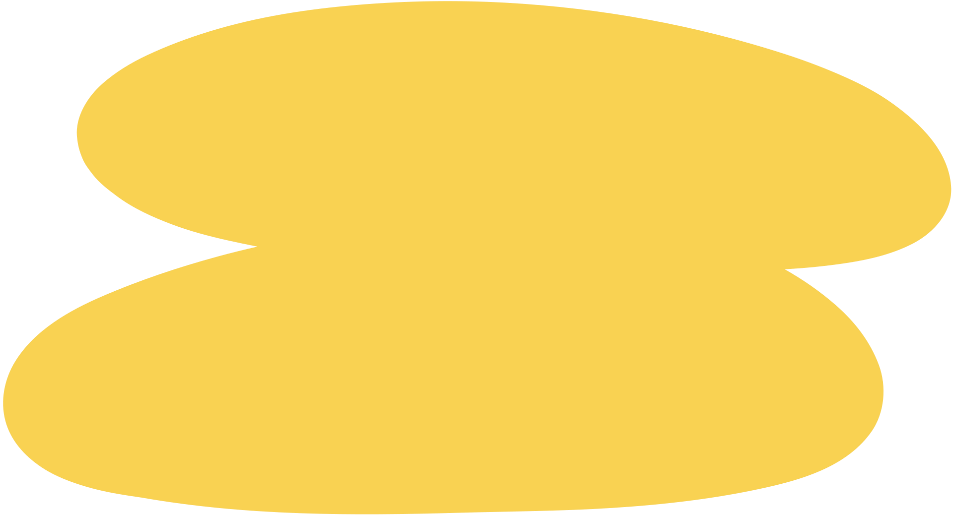 THỰC HÀNH VIẾT
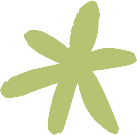 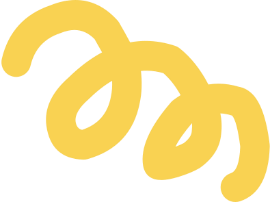 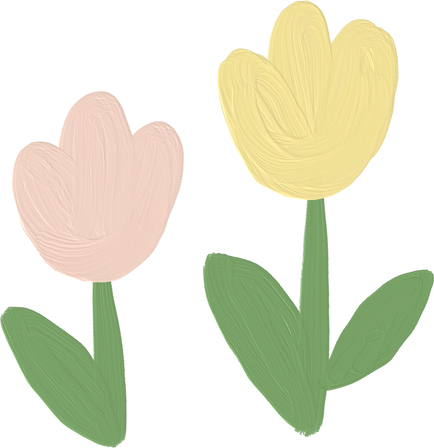 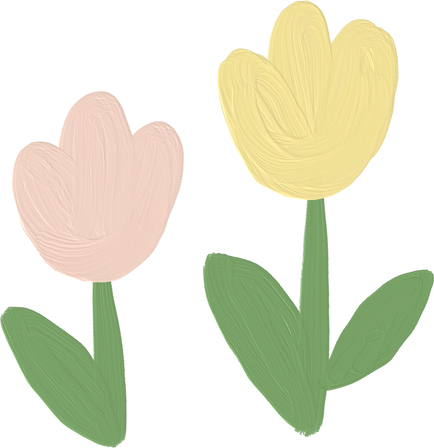 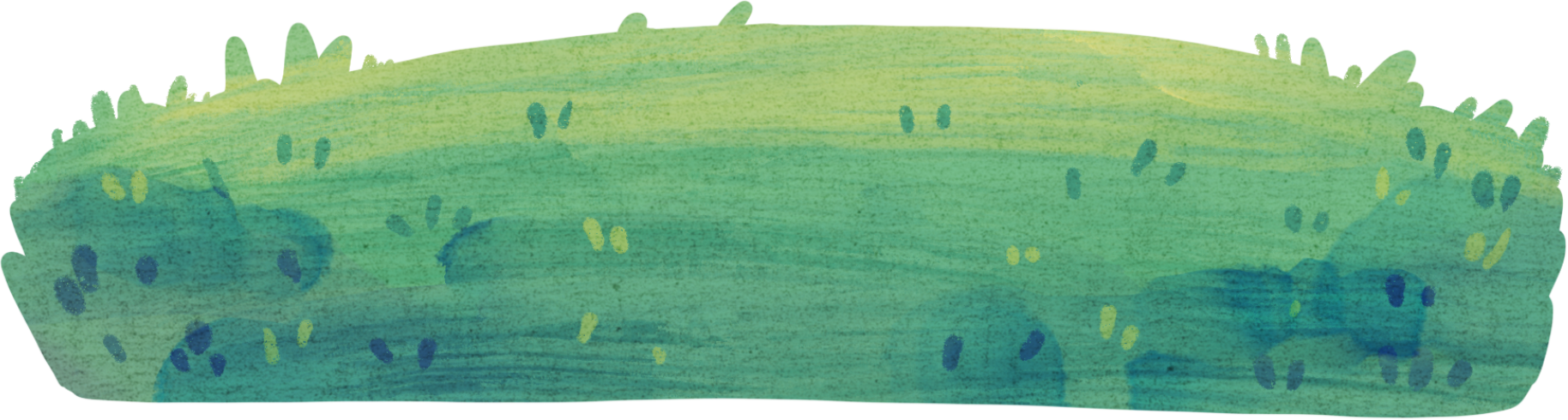 Thứ …, ngày … tháng 3 năm 2023
Chính tả:
Đất nước
Nhớ viết:
lỗi
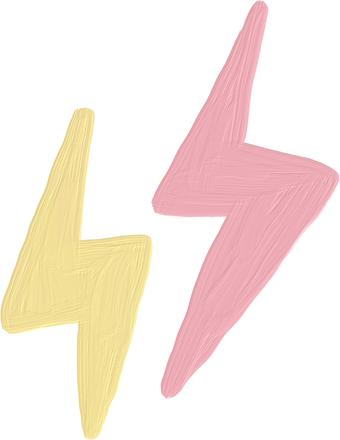 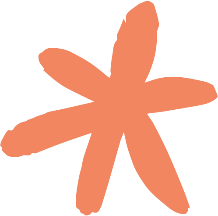 Hoạt động 3
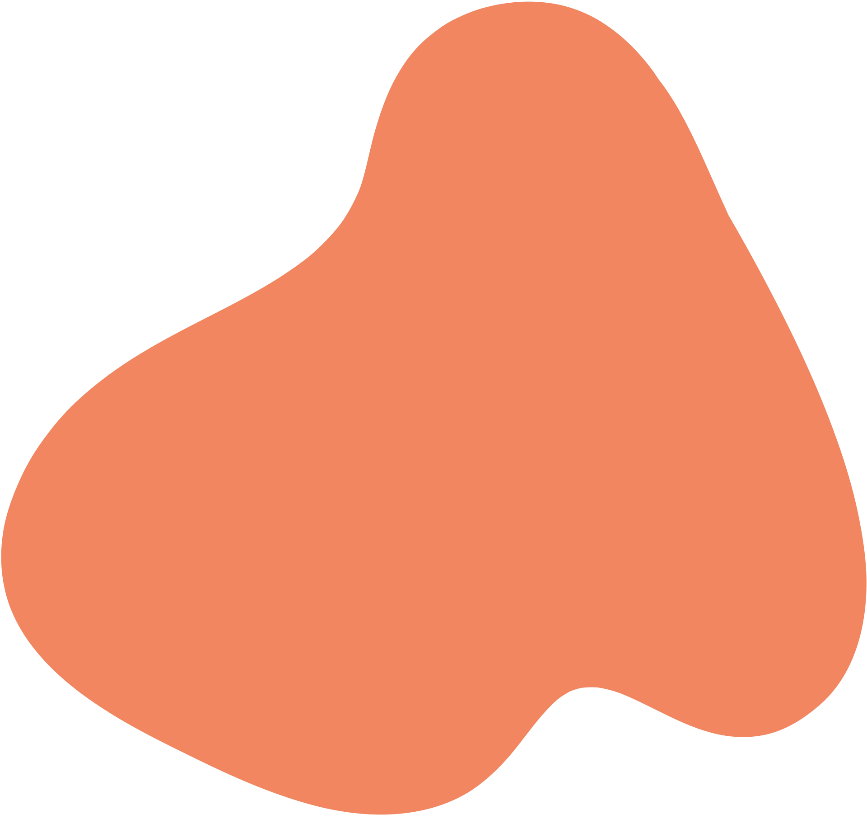 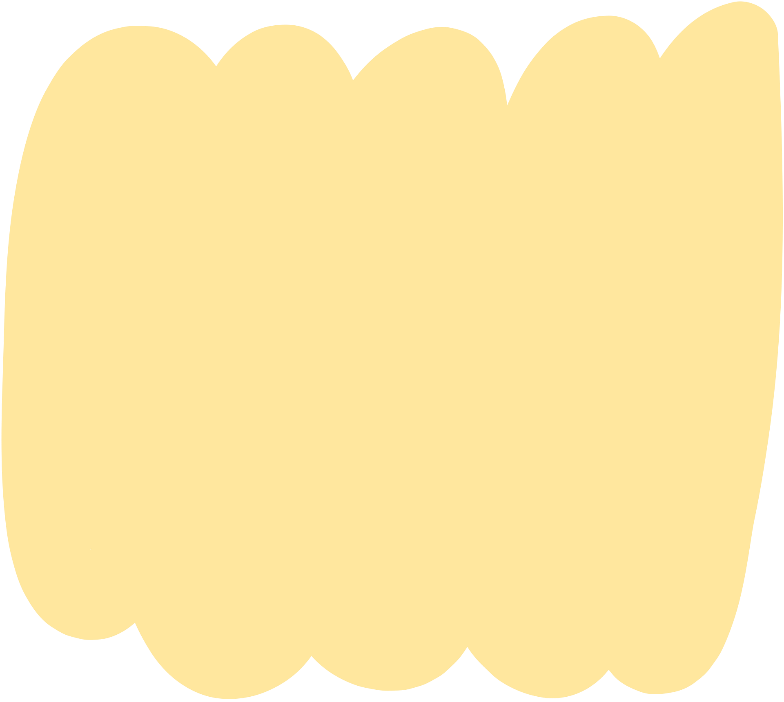 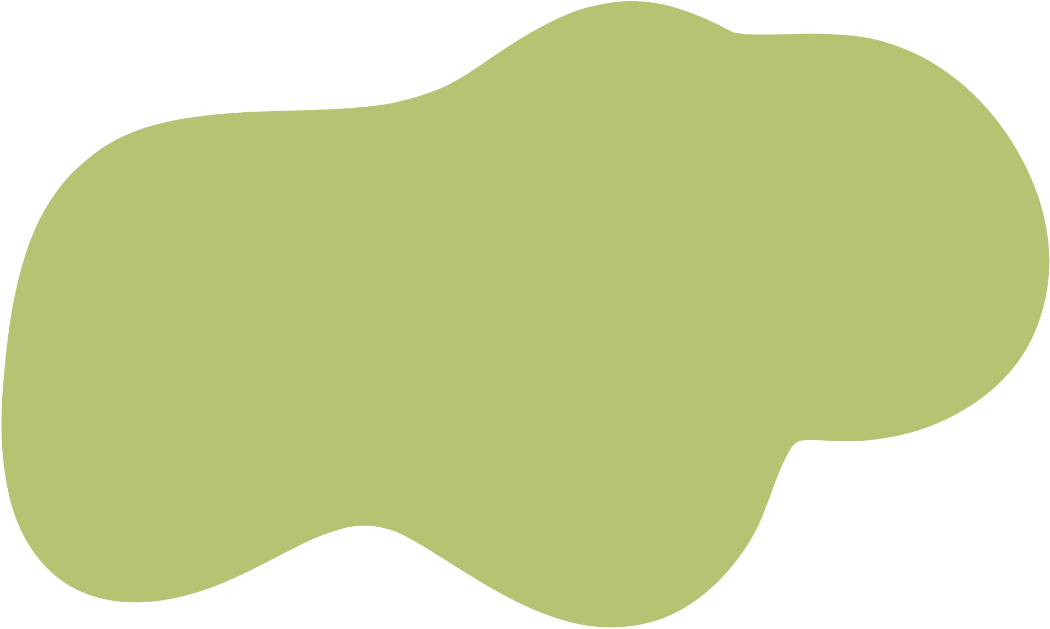 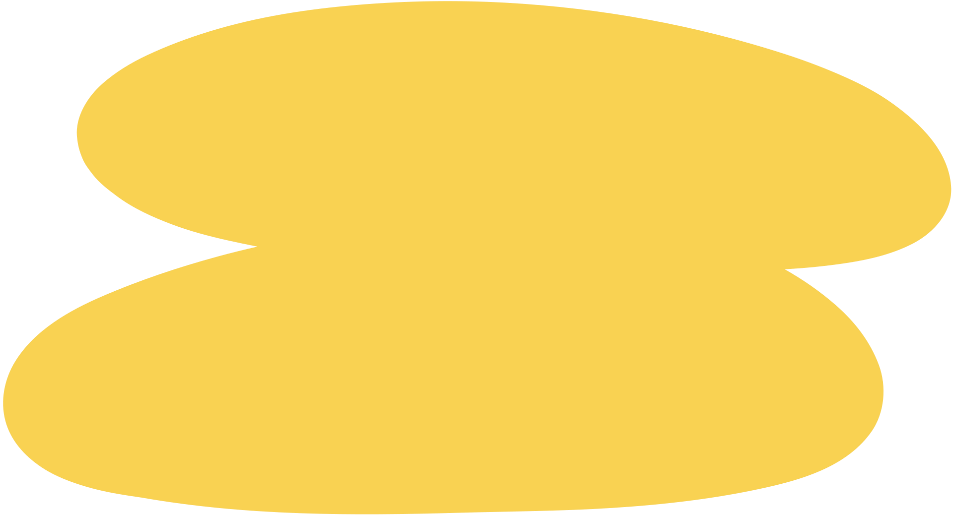 SOÁT LỖI
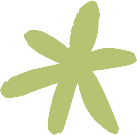 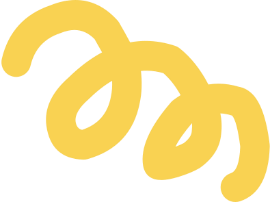 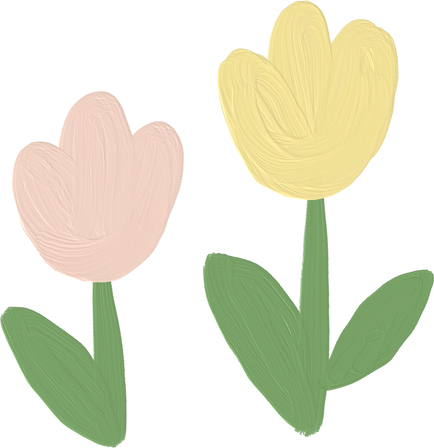 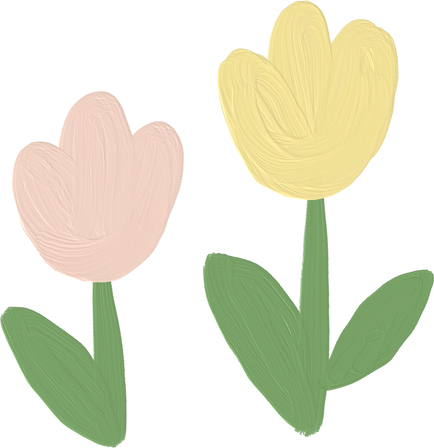 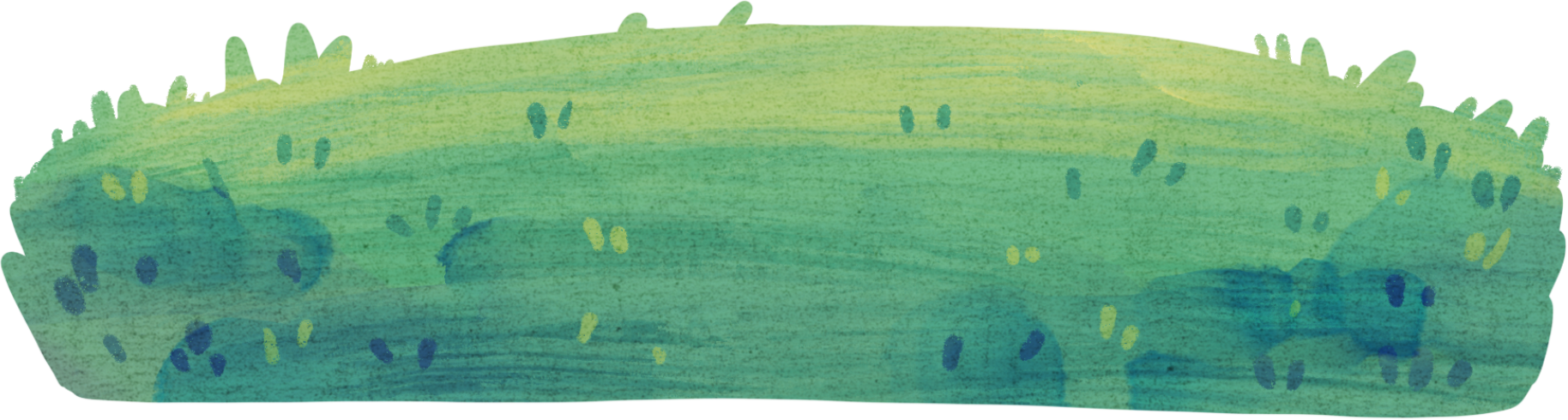 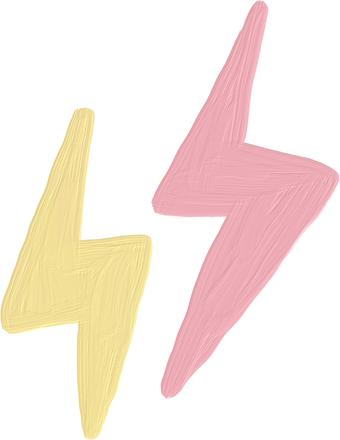 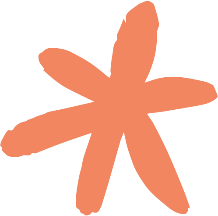 Hoạt động 4
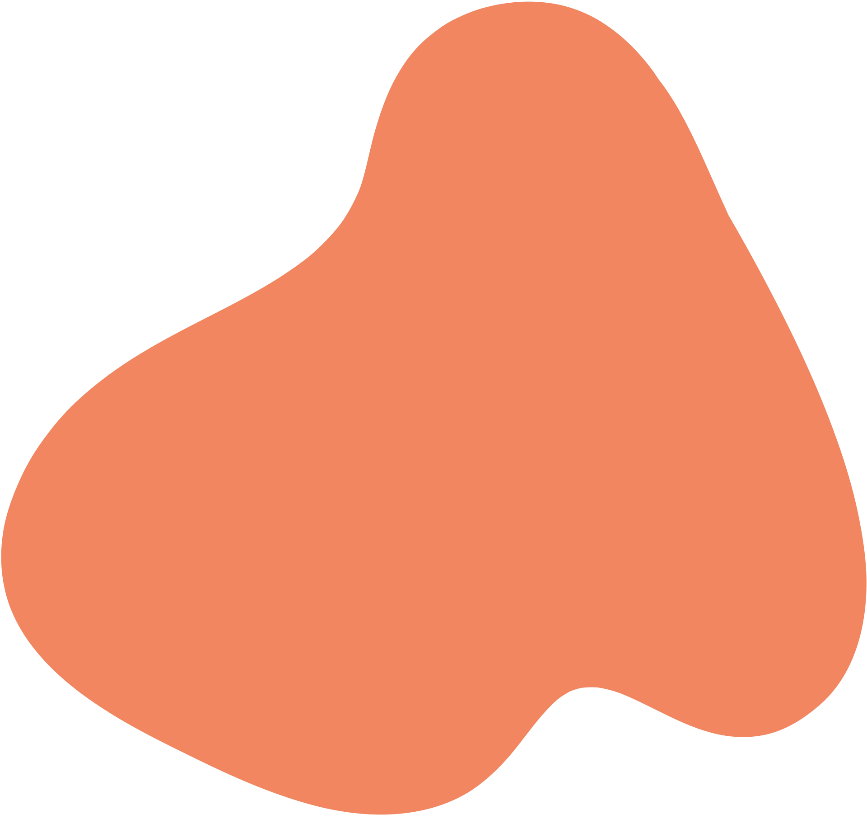 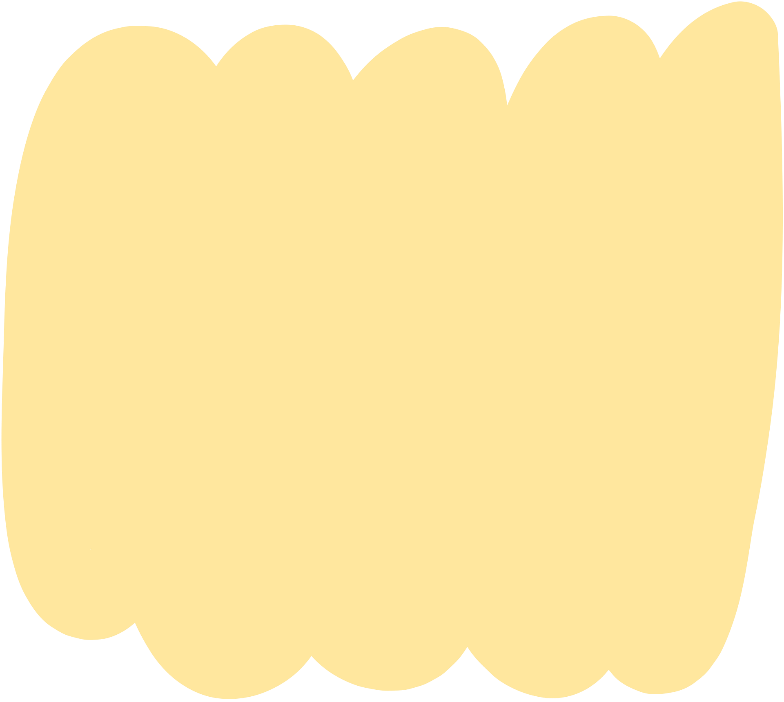 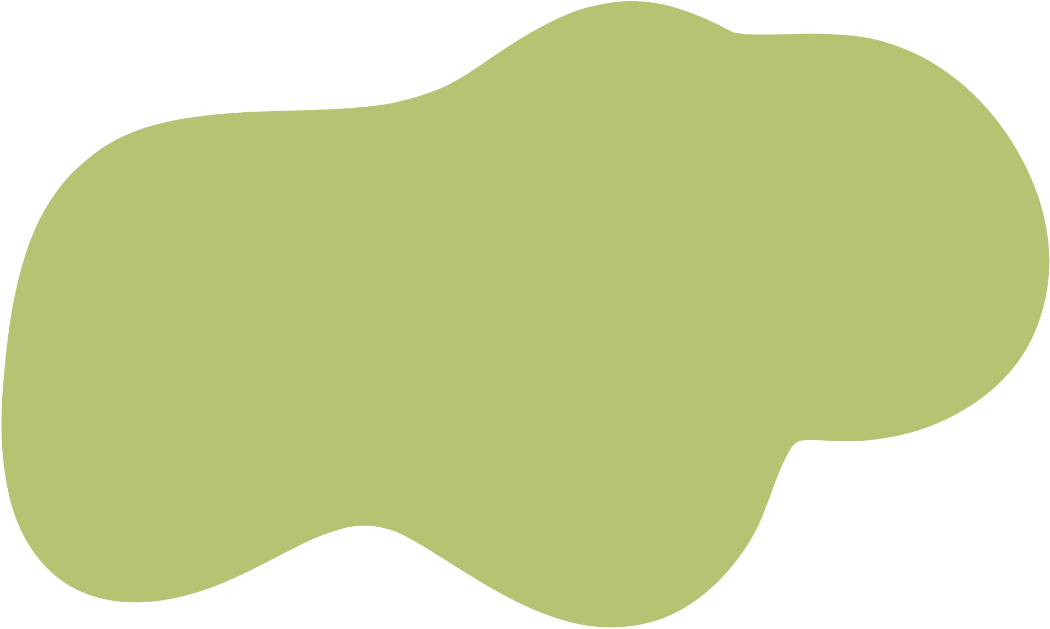 BÀI TẬP VẬN DỤNG
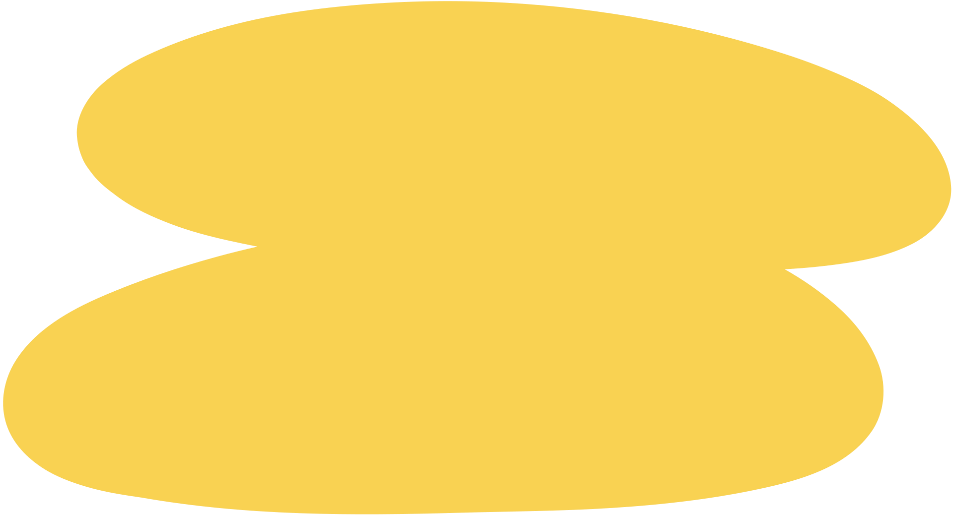 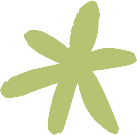 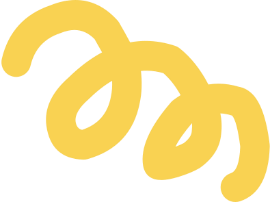 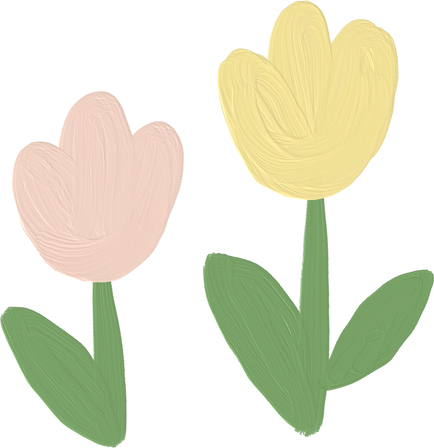 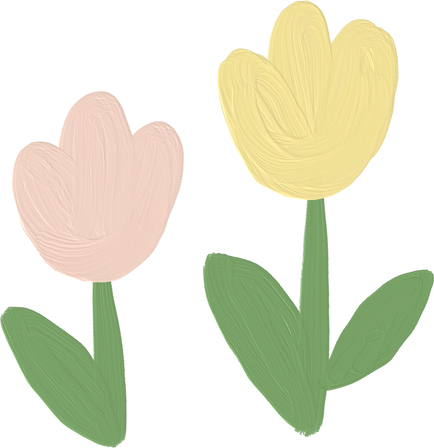 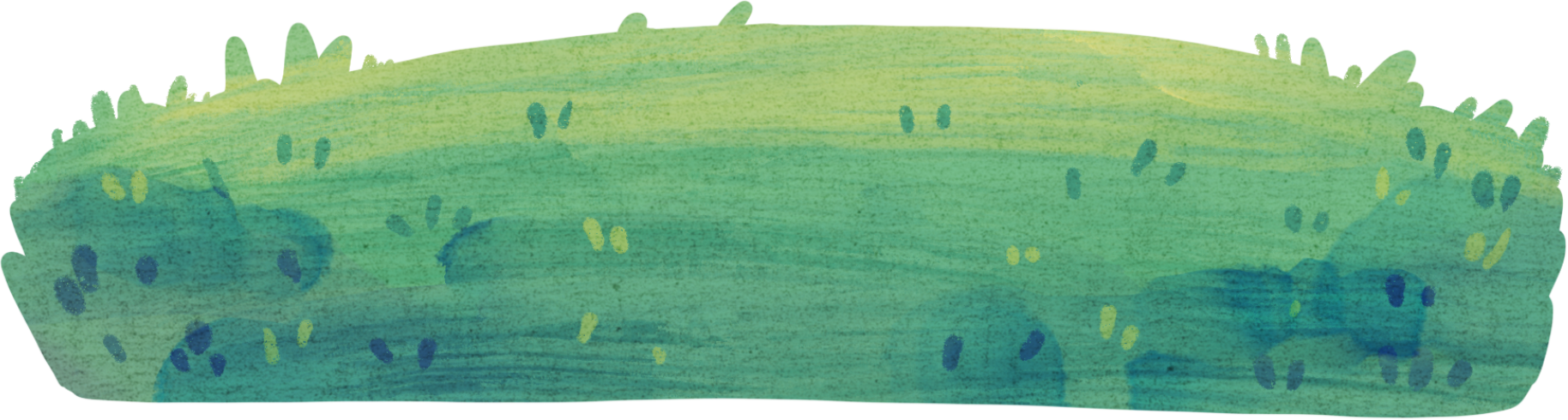 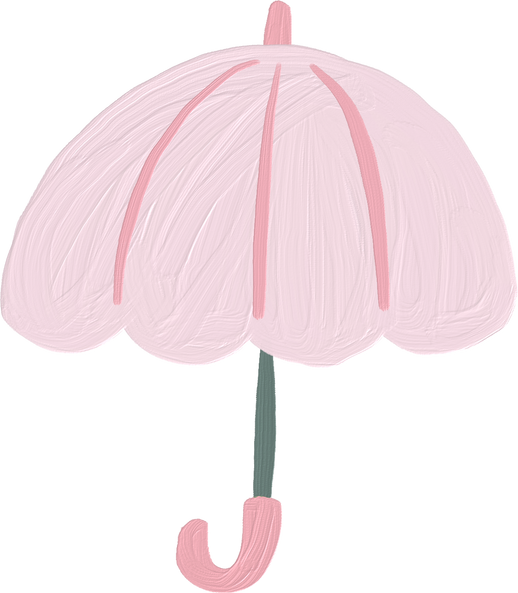 Bài tập 1: Tìm những cụm từ chỉ các huân chương, danh hiệu và giải thưởng trong bài văn sau. Nhận xét về cách viết các cụm từ đó.
GẮN BÓ VỚI MIỀN NAM
     
Bác sĩ Phạm Ngọc Thạch quê ở Quảng Nam, nhưng cả cuộc đời ông gắn bó với các tỉnh đồng bằng sông Cửu Long. Ngay từ trước Cách mạng tháng Tám 1945, ông đã góp công xây dựng nhiều cơ sở cách mạng ở Sài Gòn, thành lập Đoàn Thanh niên Tiền phong Nam Bộ. Cách mạng thành công, ông phụ trách công tác ngoại giao của Uỷ ban Hành chính Lâm thời Nam Bộ và làm Bí thư Thanh niên Tiền phong, rồi trở thành Chủ tịch uỷ ban Kháng chiến - Hành chính khu Sài Gòn - Gia Định. Hoà bình lập lại, trên cương vị Bộ trưởng Bộ Y tế, ông đã có nhiều cống hiến cho sự nghiệp bảo vệ sức khoẻ nhân dân, đặc biệt là trong lĩnh vực chống bệnh lao. Trong cuộc kháng chiến chống Mĩ cứu nước, ông đã 4 lẩn đi bộ từ Bắc vào Nam và từ Nam ra Bắc để chỉ đạo công tác y tế chiến trường, rồi lặng lẽ qua đời ngày 7-11-1968 vì sốt rét trong một ngôi nhà tranh giữa chiến khu miền Đông Nam Bộ.
    Sinh thời, ông được Đảng và Nhà nước phong tặng danh hiệu Anh hùng Lao động và các phần thưởng cao quý: Huân chương Kháng chiến, Huân chương Lao động. Sau khi mất, ông được truy tặng Giải thưởng Hổ Chí Minh.

Theo TỪ ĐIỂN NHÂN VẬT LỊCH SỬ VIỆT NAM
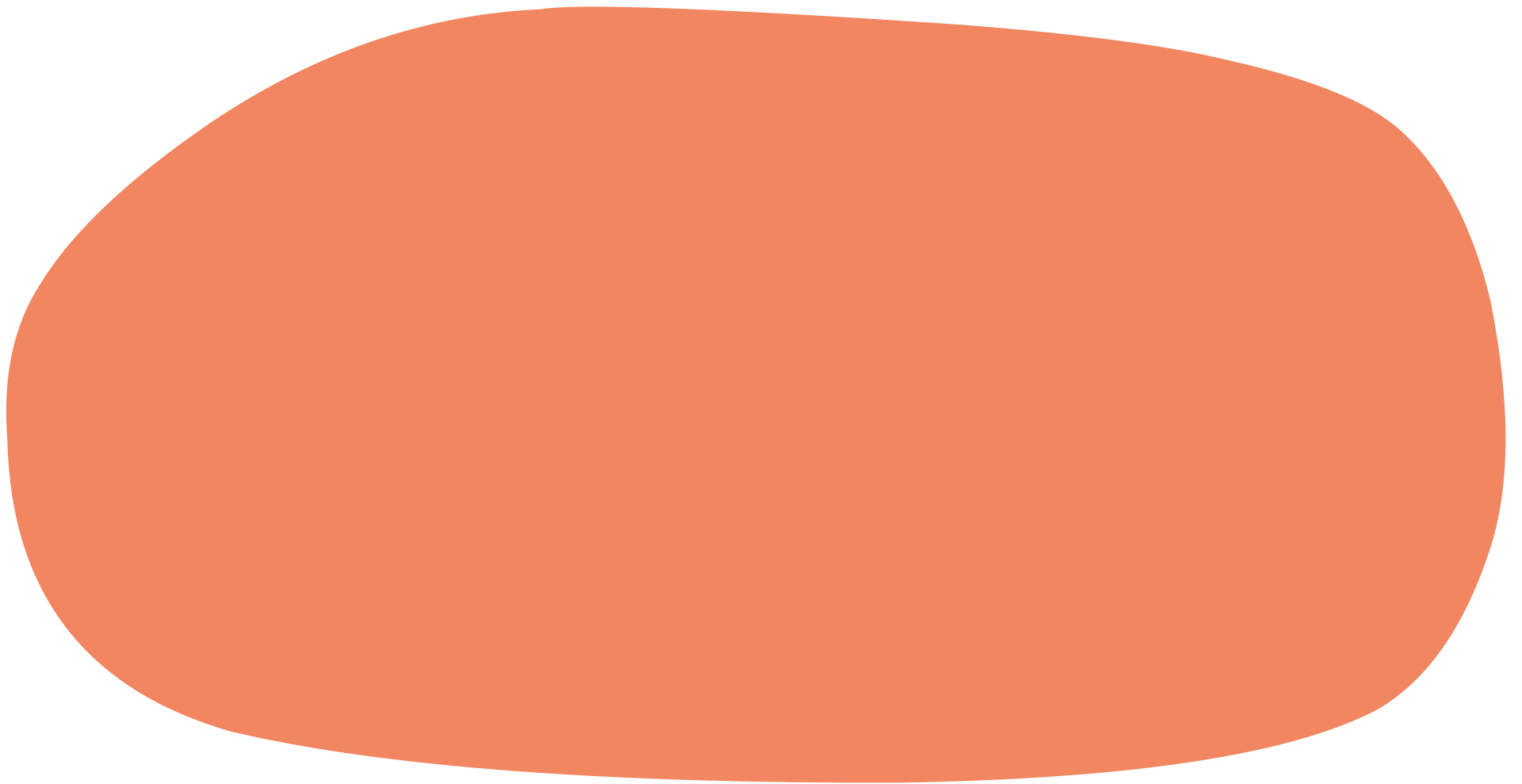 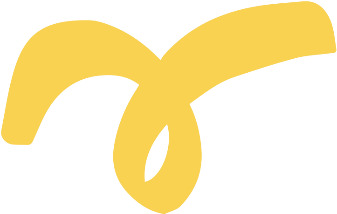 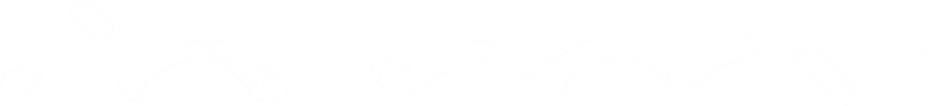 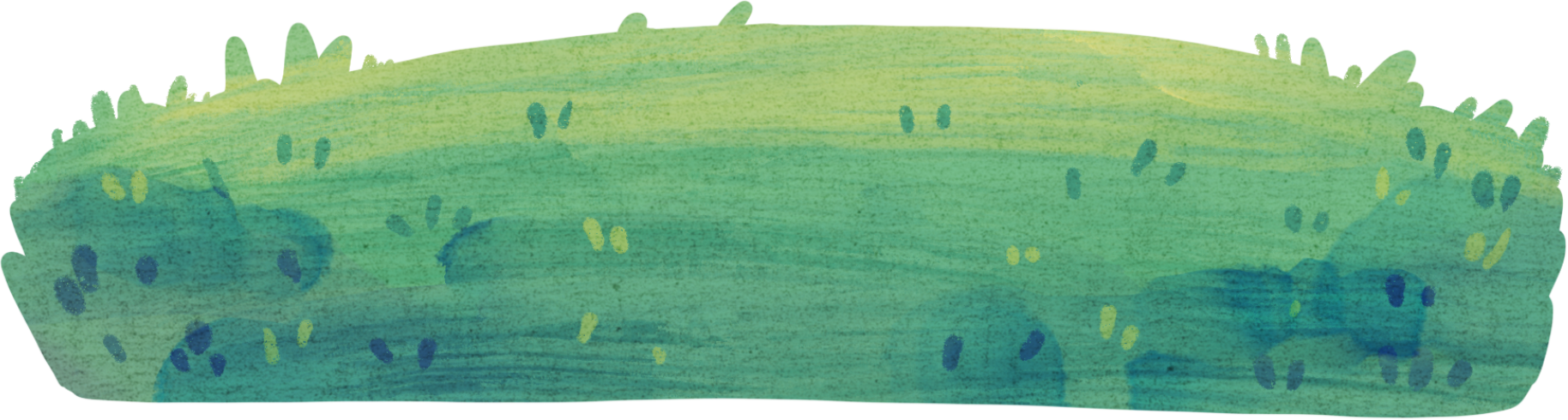 Những cụm từ chỉ các huân chương, danh hiệu và giải thưởng trong bài văn:
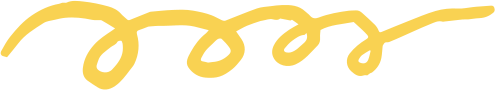 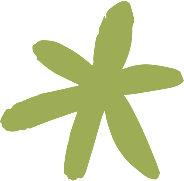 GIẢI THƯỞNG
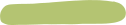 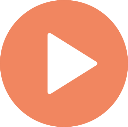 DANH HIỆU
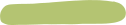 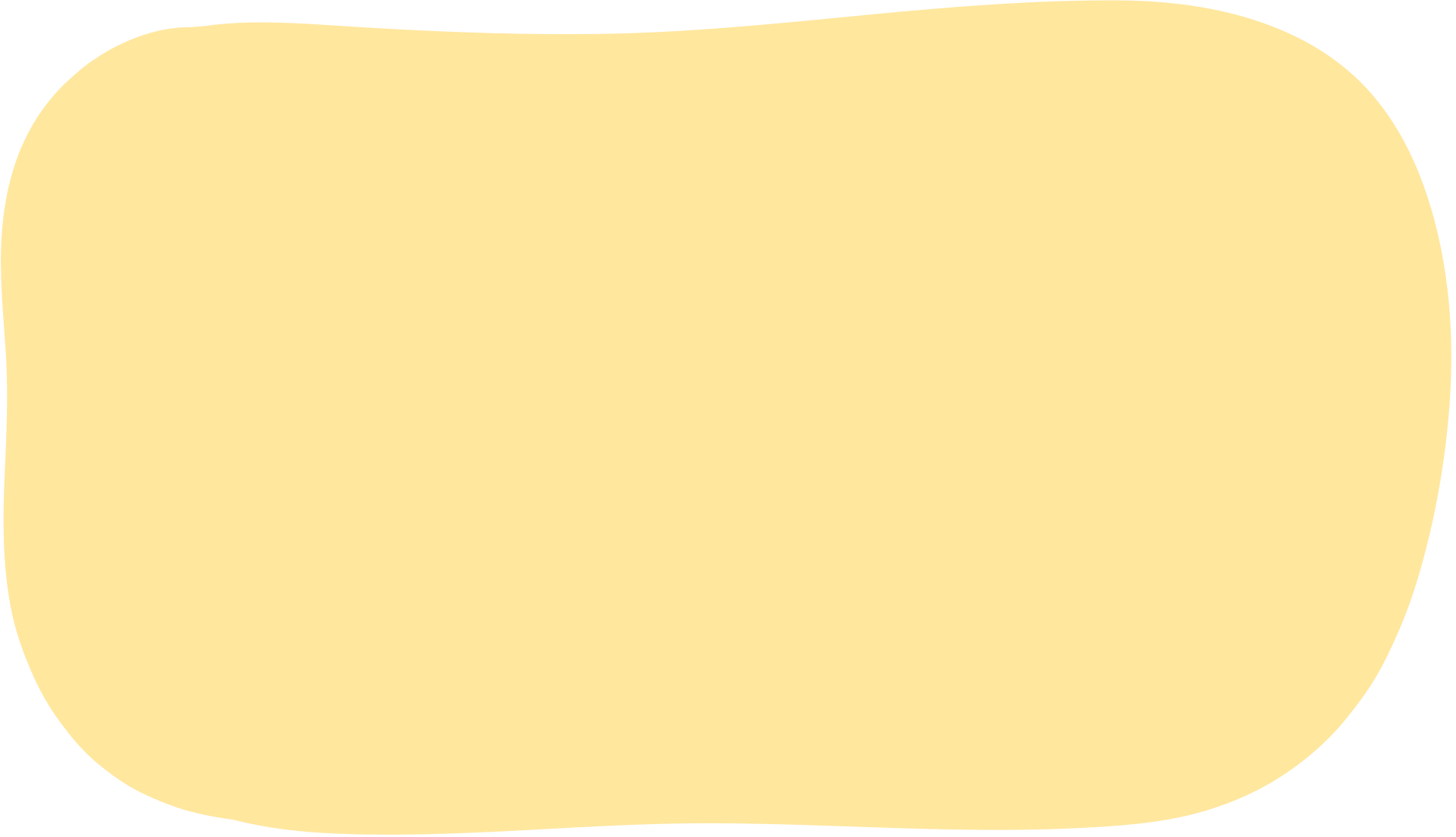 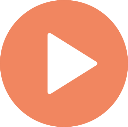 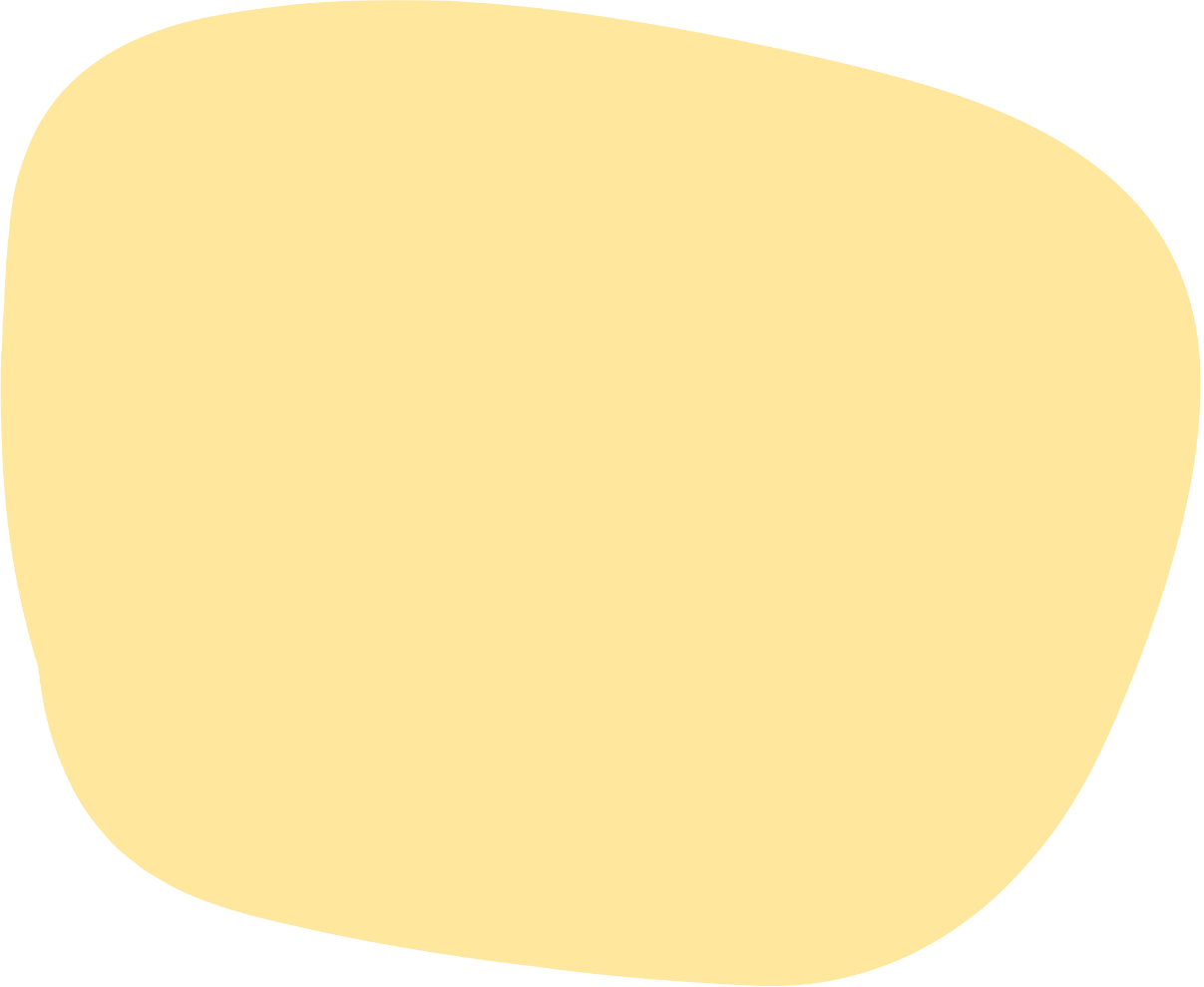 Giải thưởng Hồ Chí Minh
Anh hùng Lao động
Huân chương
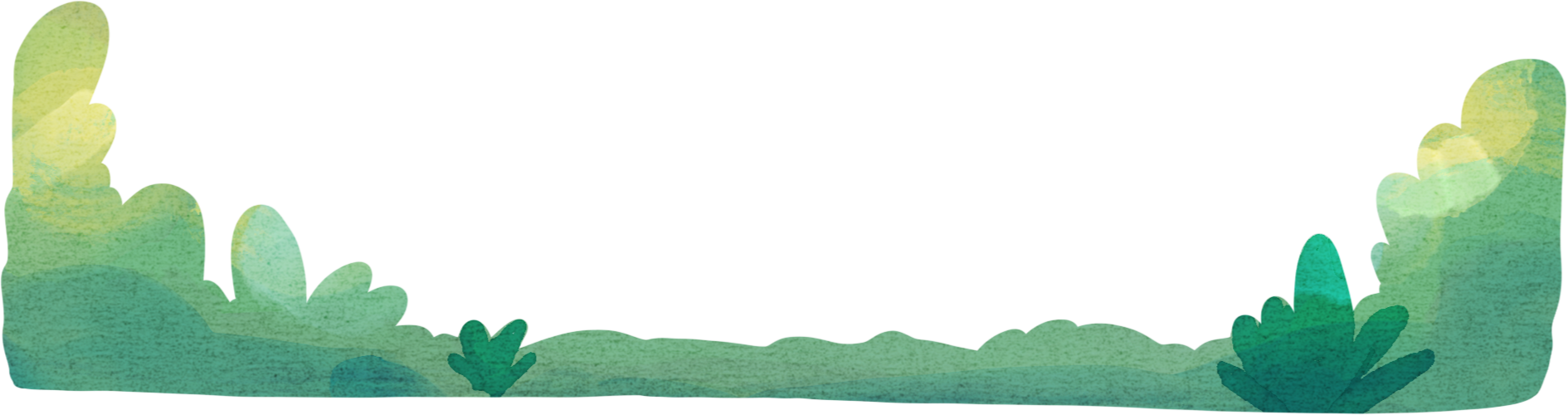 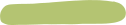 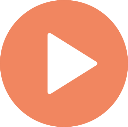 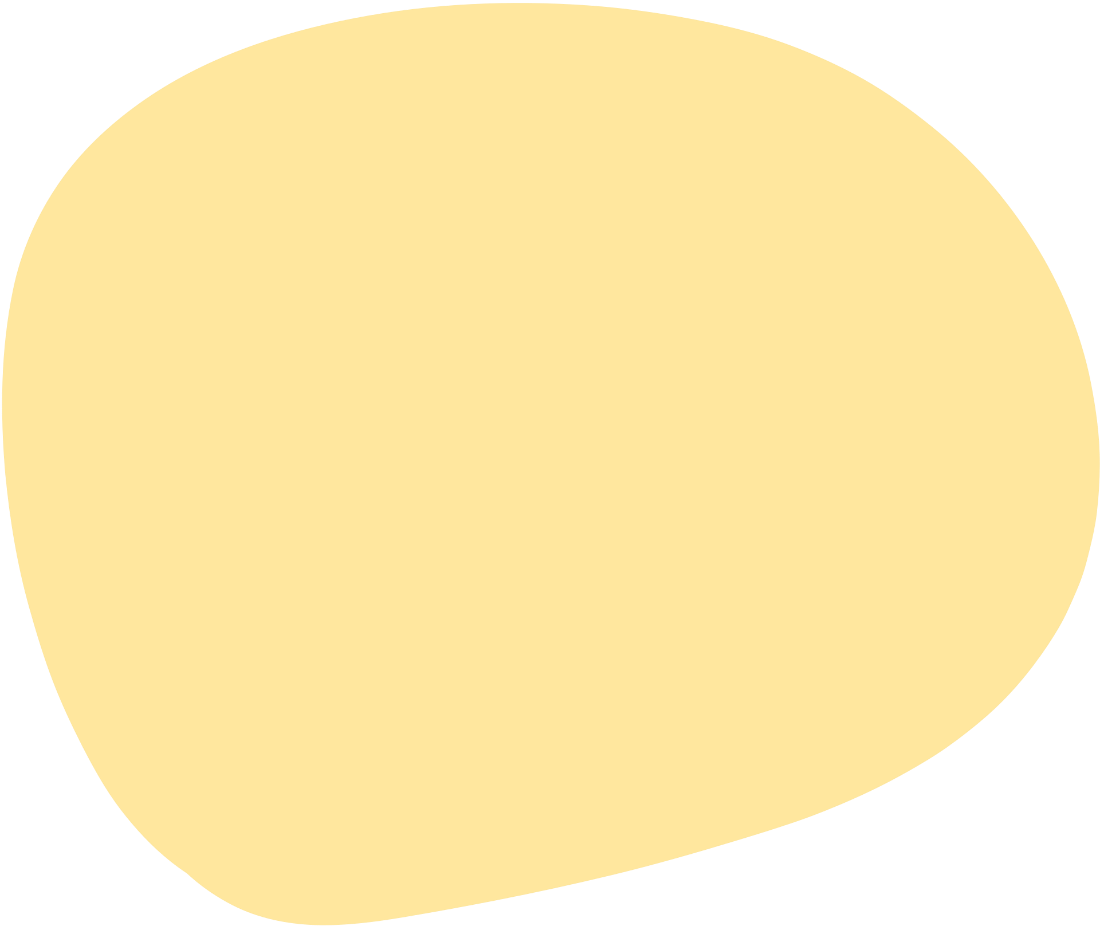 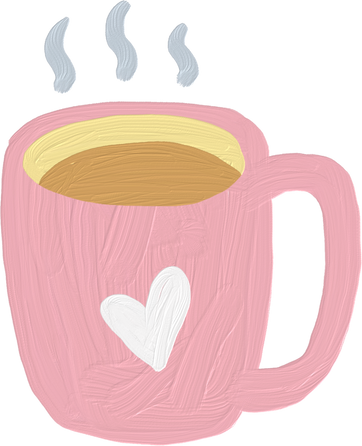 Huân chương Kháng chiến, Huân chương Lao động
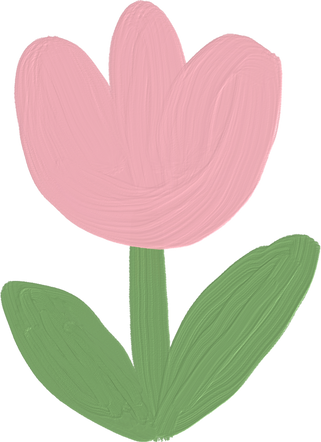 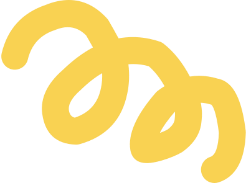 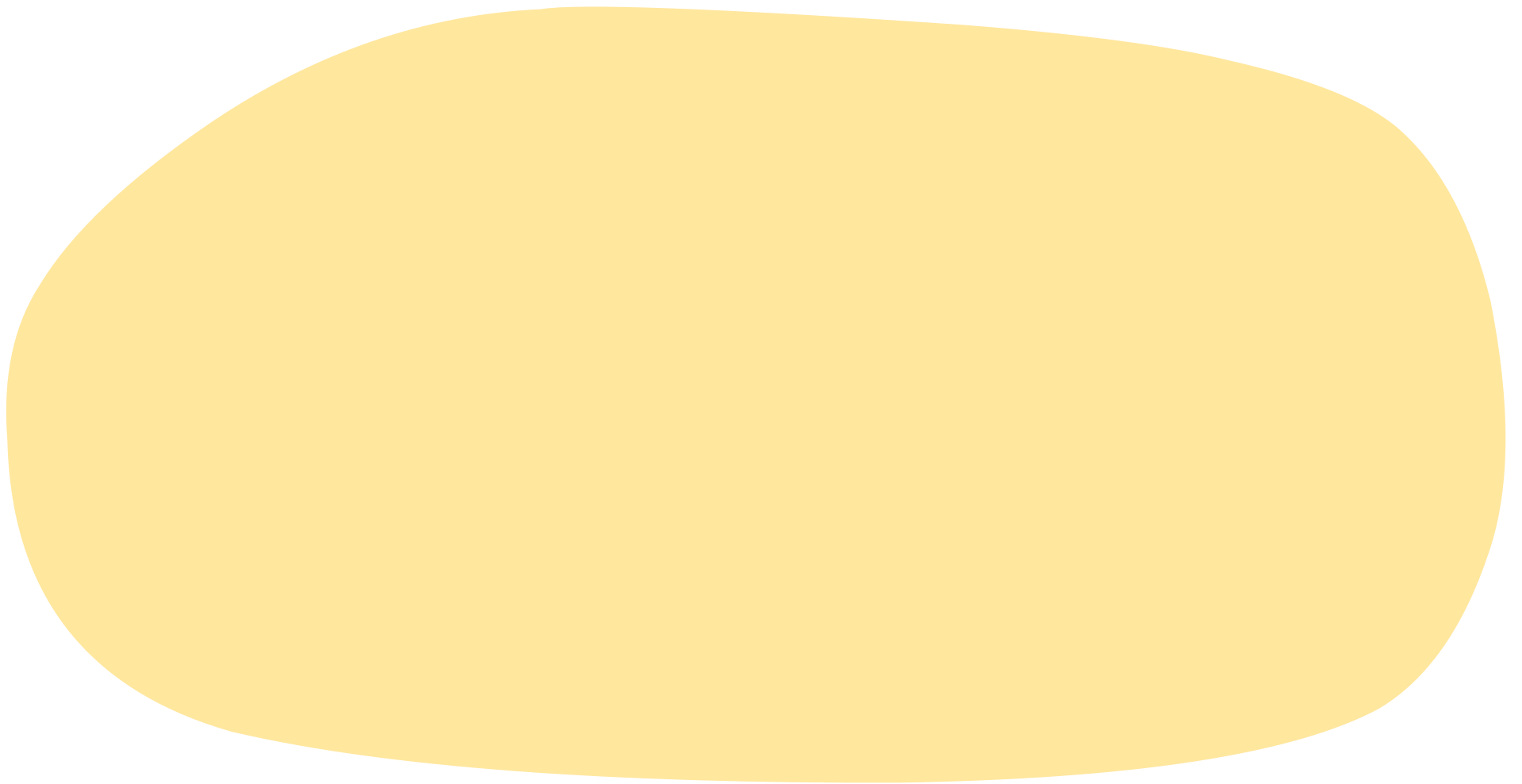 Nhận xét
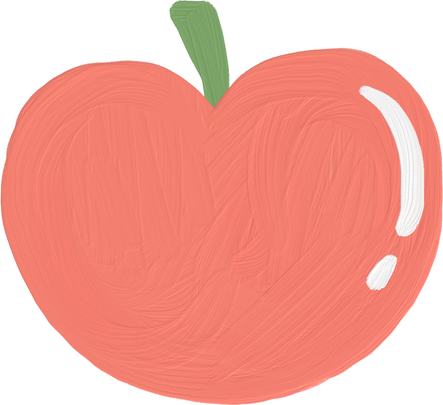 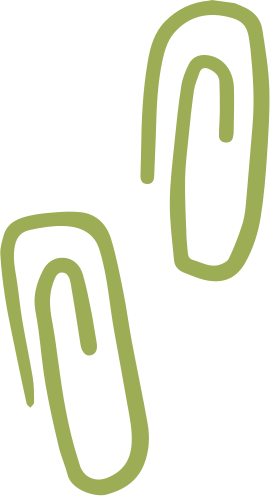 Mỗi cụm từ chỉ các huân chương, danh hiệu, giải thưởng trên đều có 2 bộ phận.
Huân chương/Kháng chiến
Huân chương/Lao động
Anh hùng/Lao động
Giải thưởng/Hồ Chí Minh
Chữ cái đầu mỗi bộ phận tạo thành các tên này đều được viết hoa. Nếu trong cụm từ có tên riêng chỉ người (Hồ Chí Minh) thì viết hoa theo quy tắc viết hoa tên người.
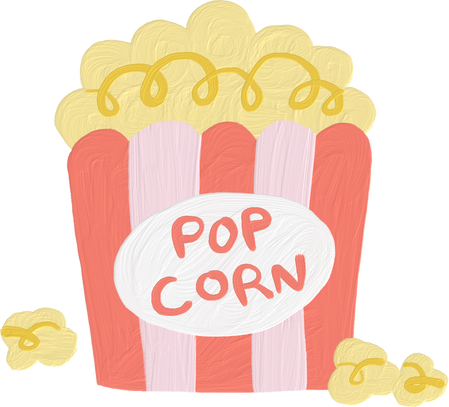 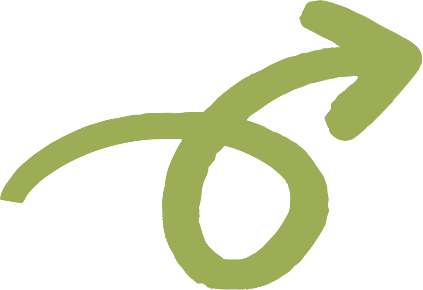 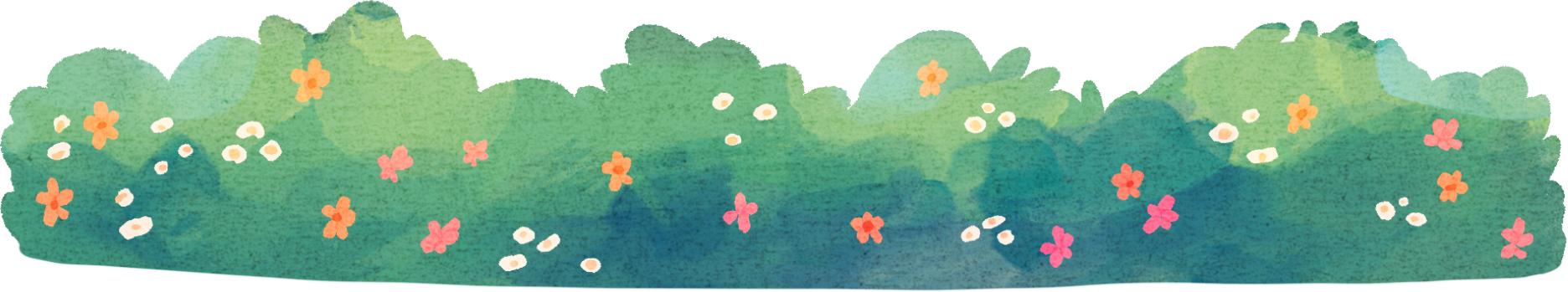 Bài tập 3: Viết lại tên các danh hiệu trong đoạn văn dưới đây cho đúng :
Với các thành tích xuất sắc trong hai cuộc kháng chiến chống Pháp và chống Mĩ, huyện Cần Giờ (Thành phố Hồ Chí Minh) đã được Nhà nước tuyên dương đơn vị anh hùng lực lượng vũ trang nhân dân. Toàn huyện có 2 xã được tặng danh hiệu đơn vị anh hùng lực lượng vũ trang nhàn dân, có 28 bà mẹ được tặng danh hiệu bà mẹ Việt Nam anh hùng.
Theo VIỆT NAM KÌ TÍCH
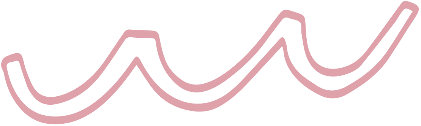 -  Anh hùng/Lực lượng vũ trang nhân dân.
-  Bà mẹ/Việt Nam/Anh hùng.
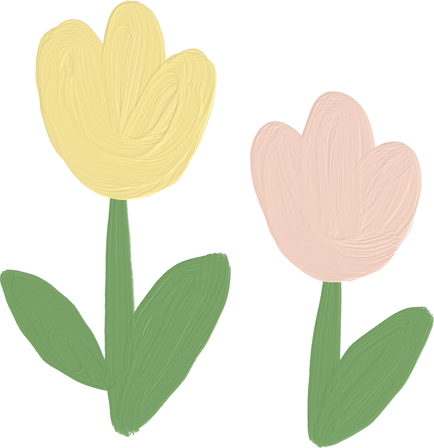 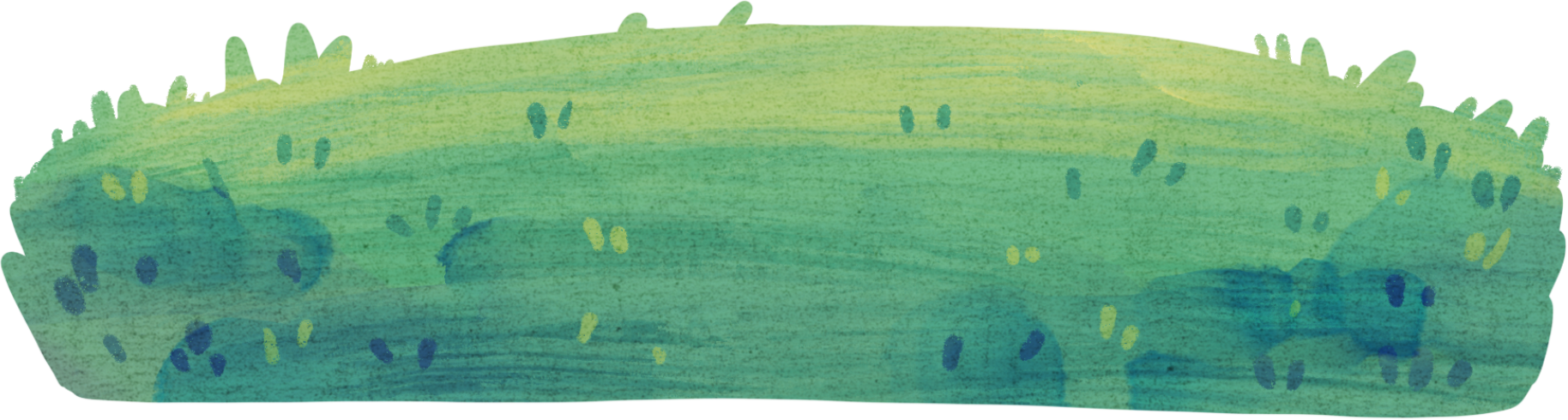 DẶN DÒ
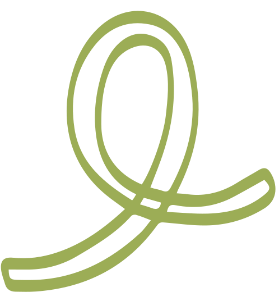 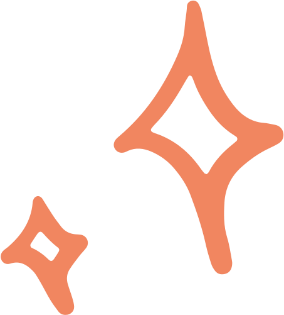 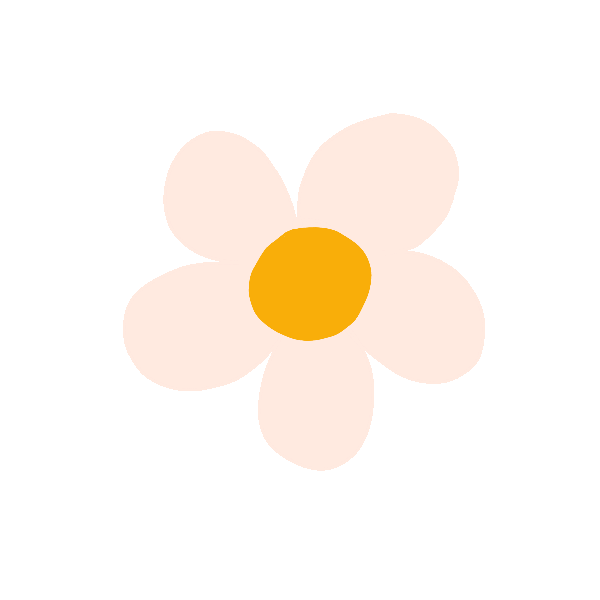 Hoàn thành bài tập, sửa lại các lỗi sai
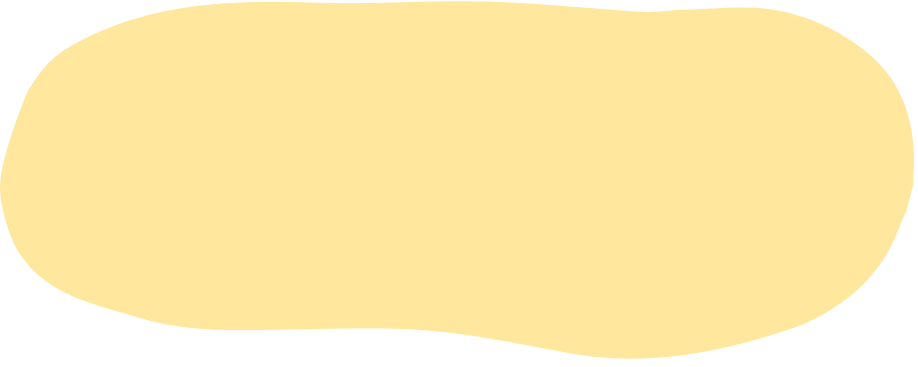 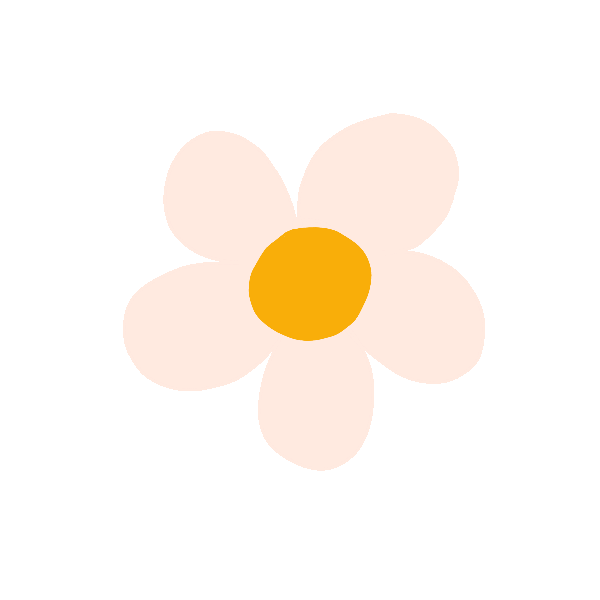 Ôn tập cách viết hoa
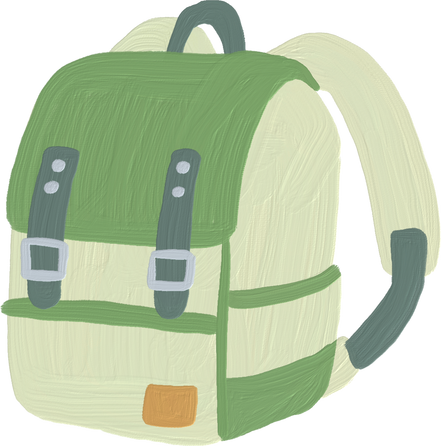 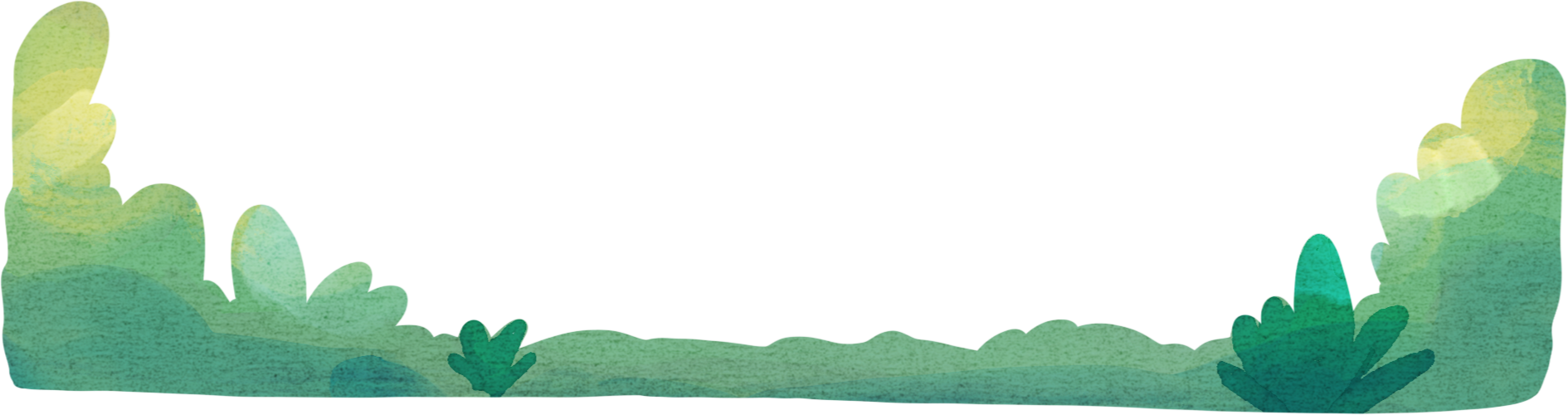 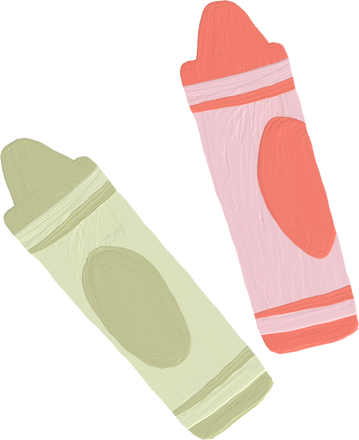